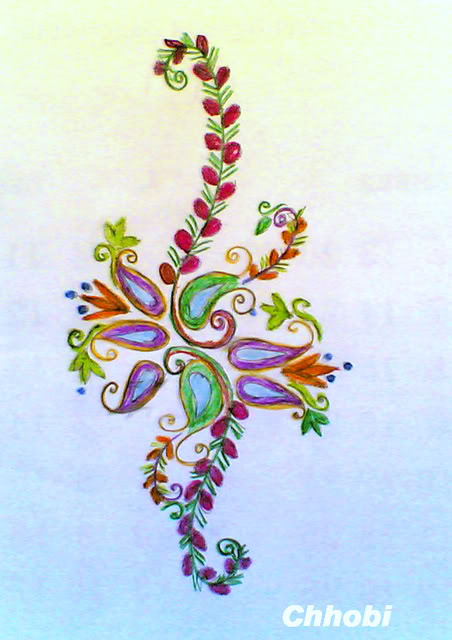 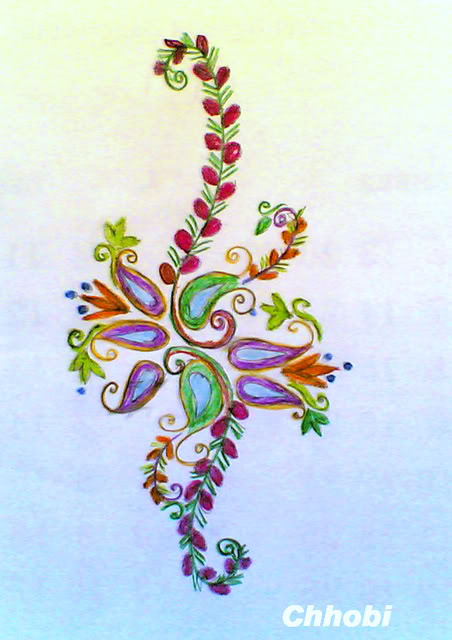 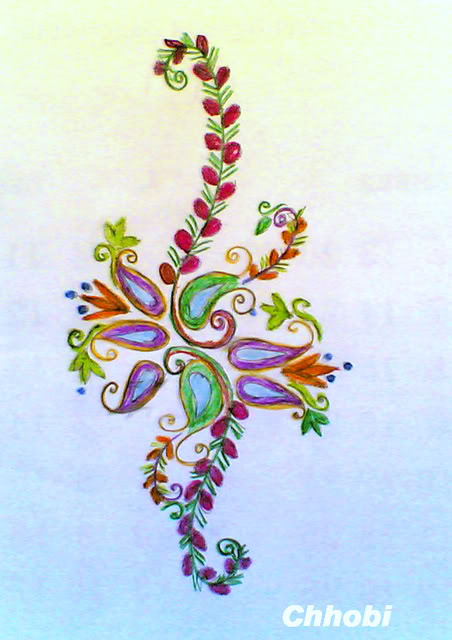 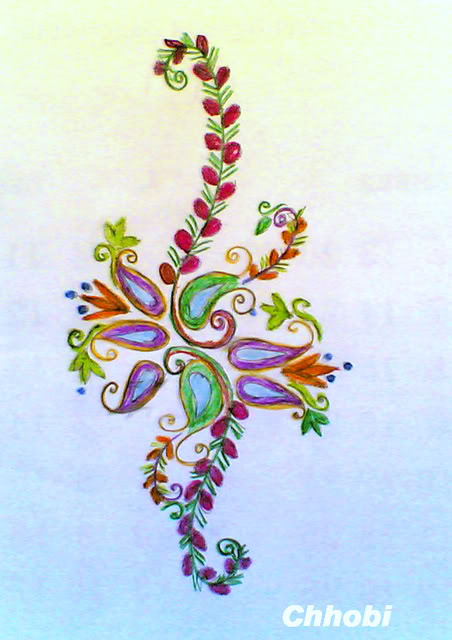 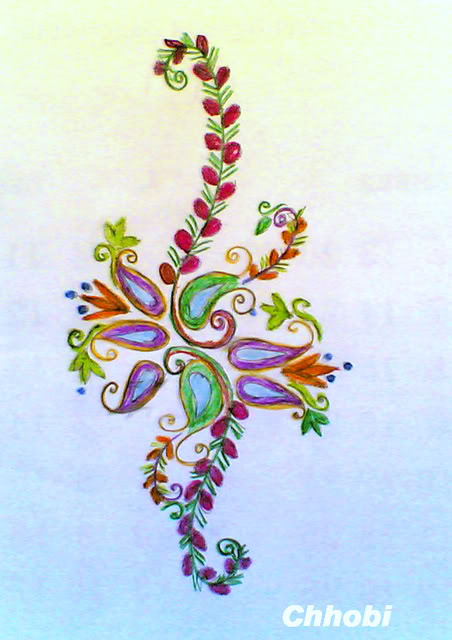 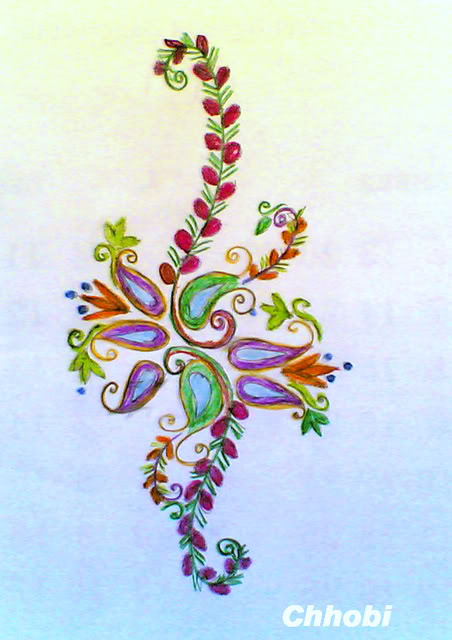 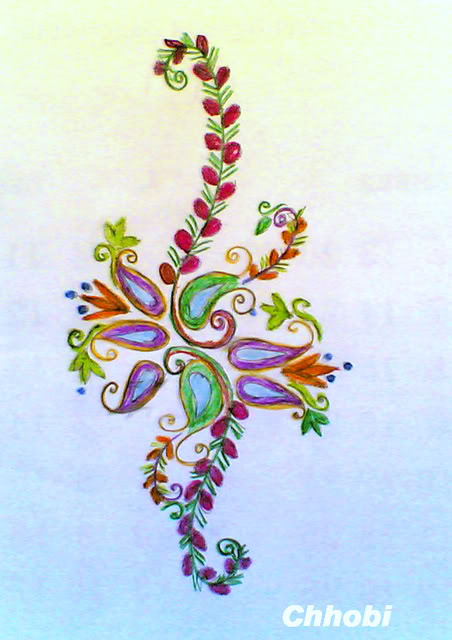 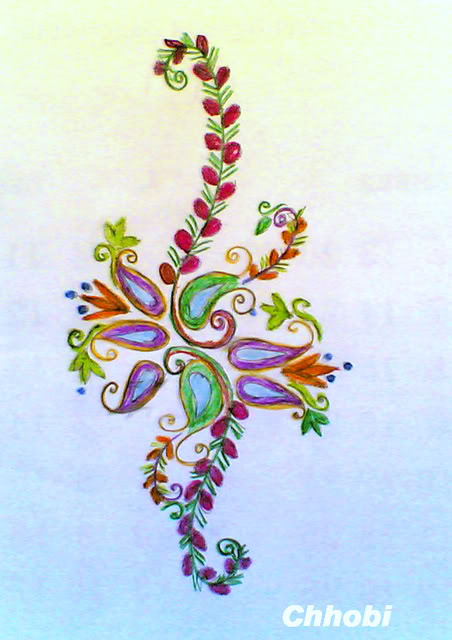 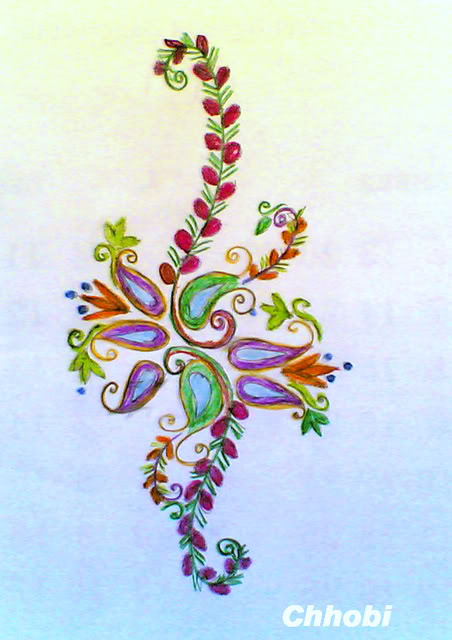 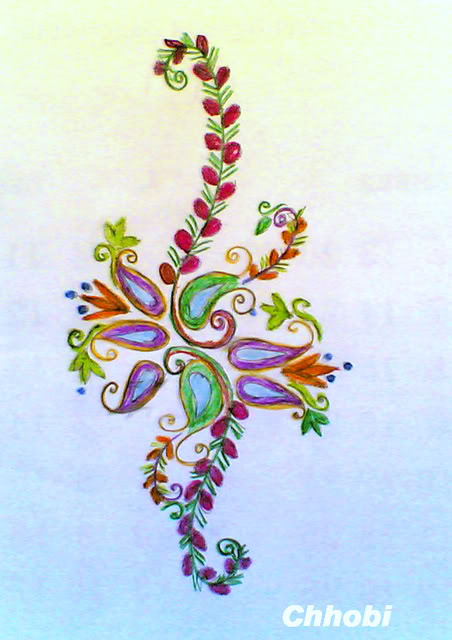 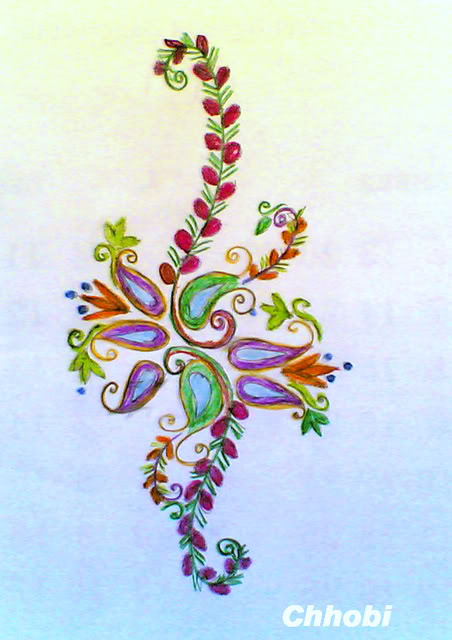 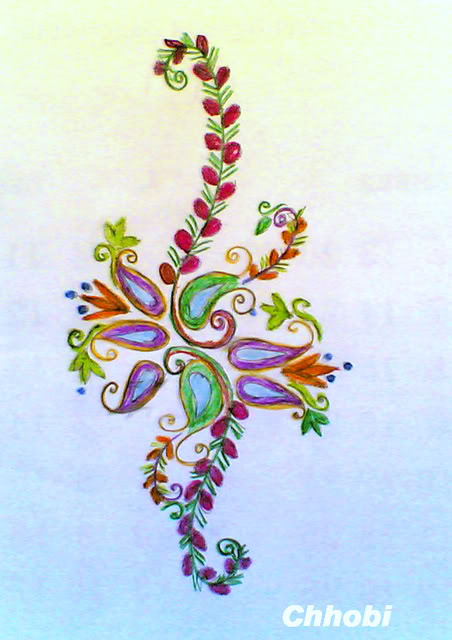 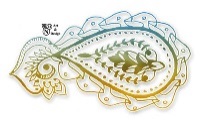 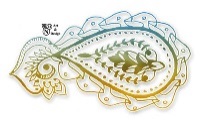 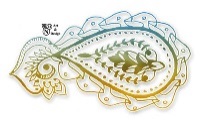 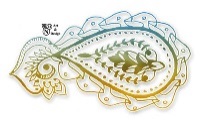 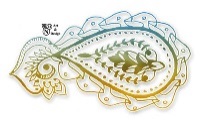 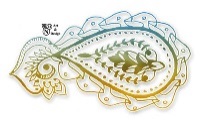 এই পাঠটি শ্রেণিকক্ষে উপস্থাপনের সময় প্রয়োজনীয় নির্দেশনা প্রতিটি স্লাইডের নিচে অর্থাৎ slide note এ সংযোজন করা হয়েছে। আশাকরি সম্মানিত শিক্ষকগণ পাঠটি উপস্থাপনের পূর্বে উল্লেখিত note দেখে নিবেন। এছাড়াও শিক্ষক প্রয়োজনবোধে তার নিজস্ব কৌশল প্রয়োগ করতে পারবে।
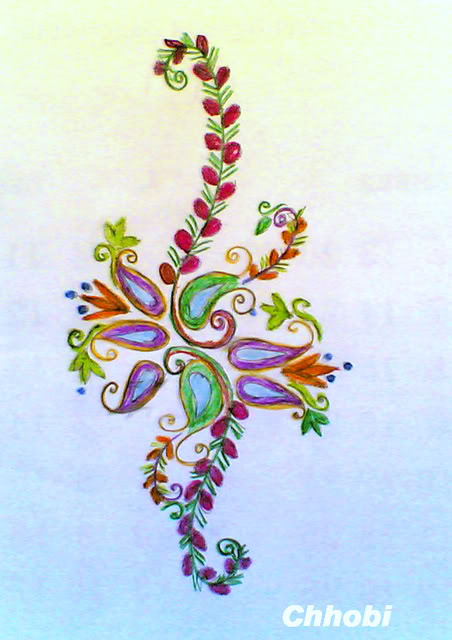 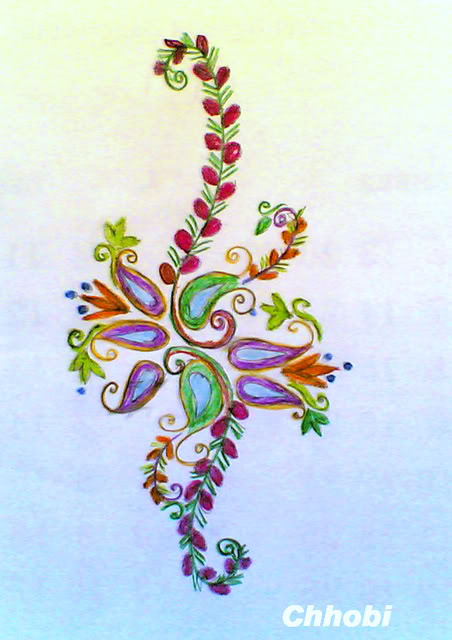 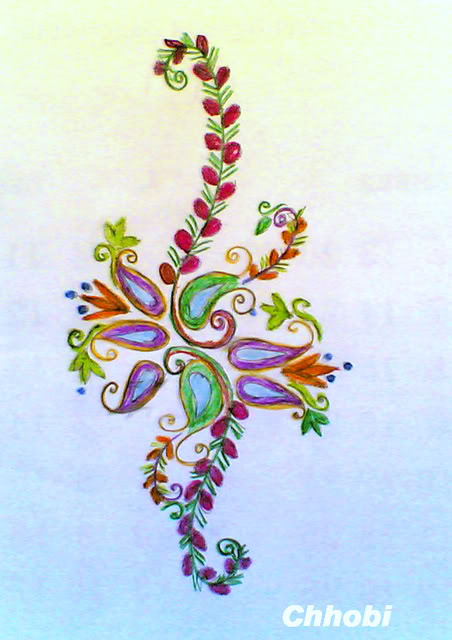 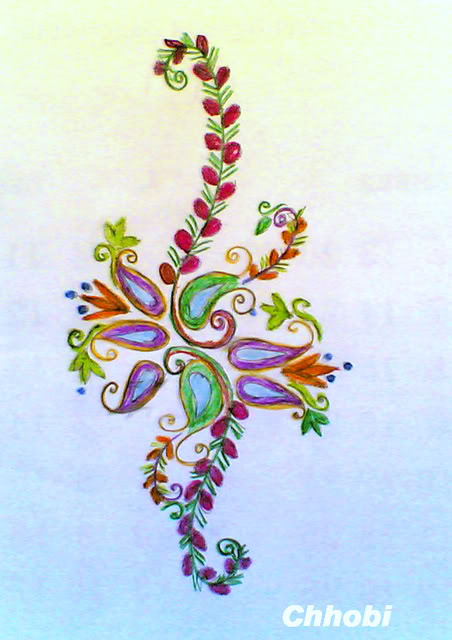 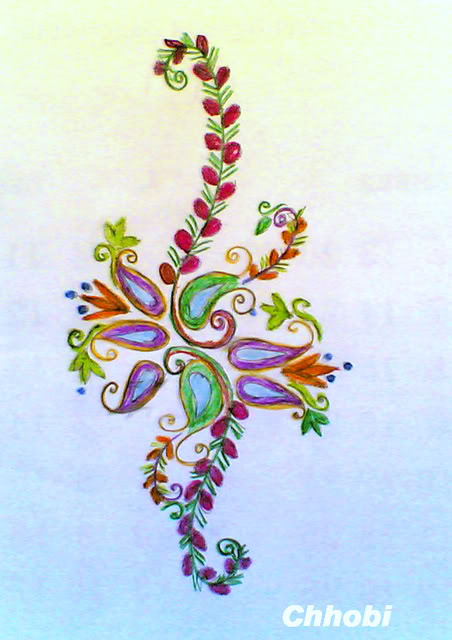 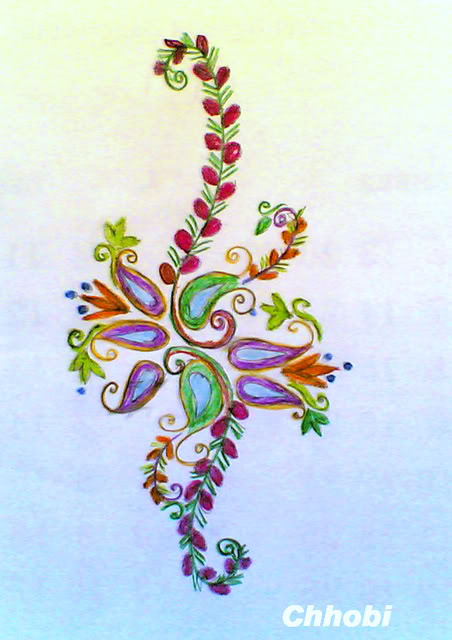 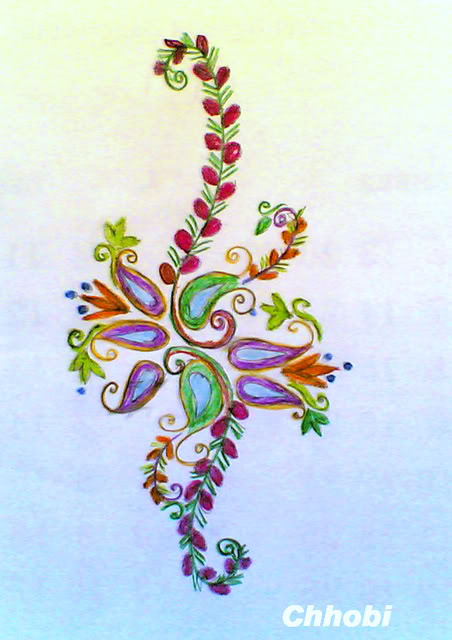 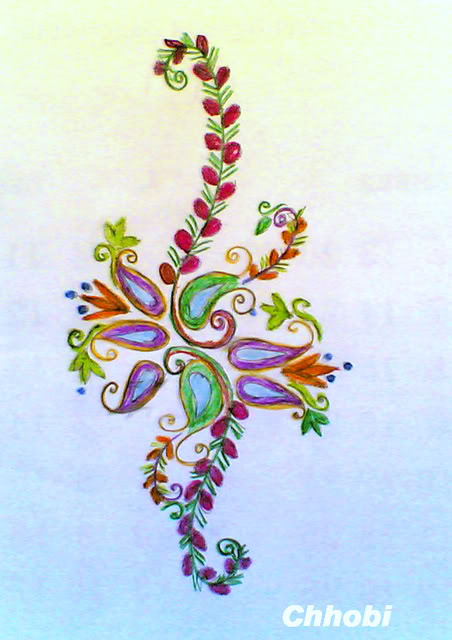 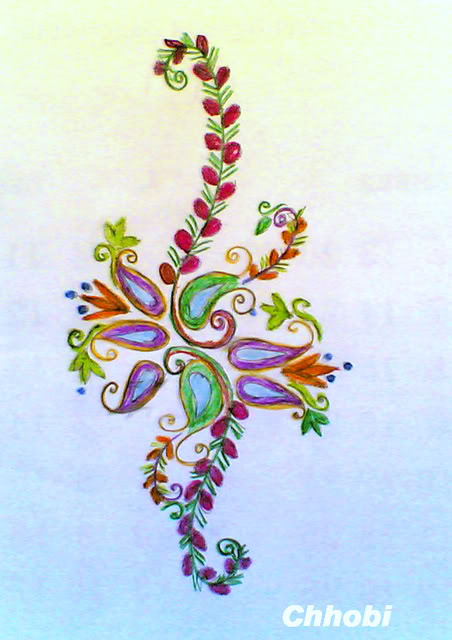 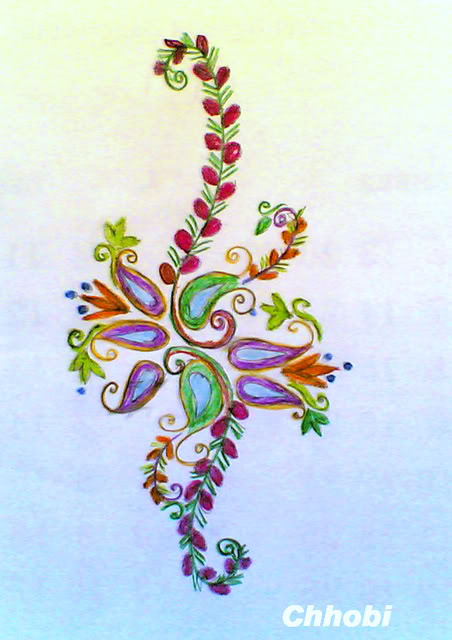 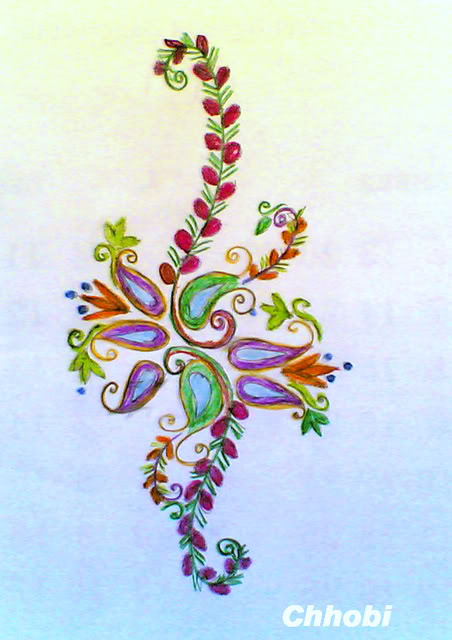 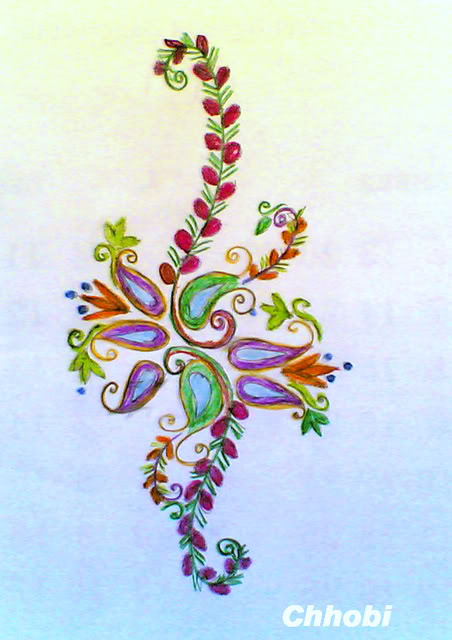 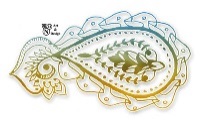 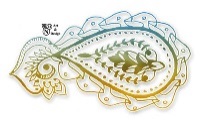 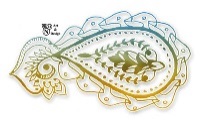 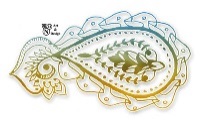 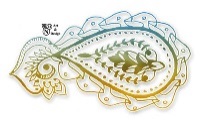 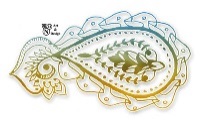 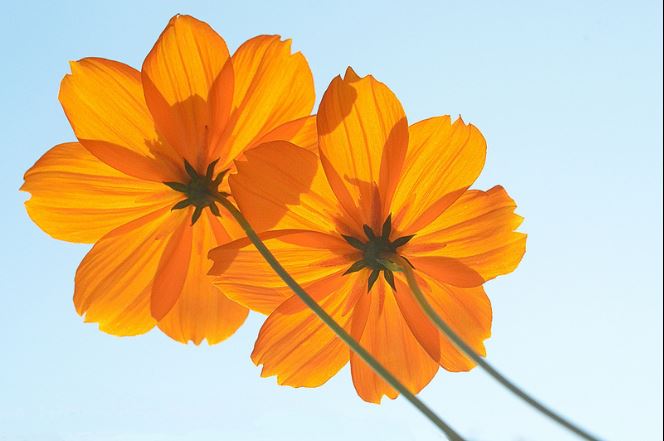 স্বাগতম শিক্ষার্থীবৃন্দ
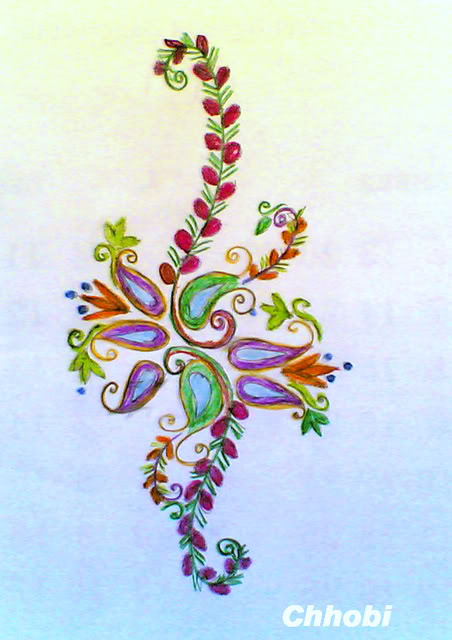 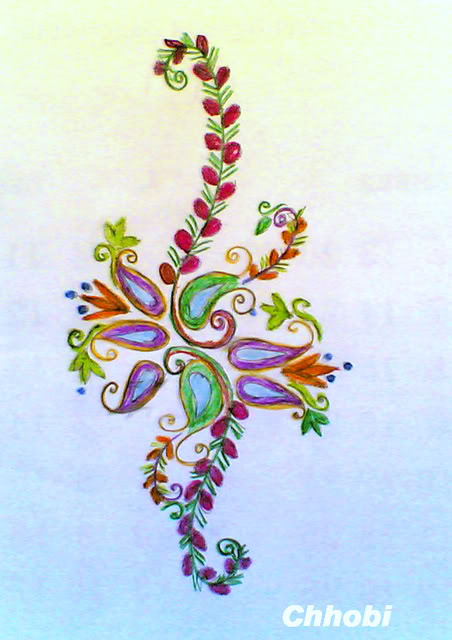 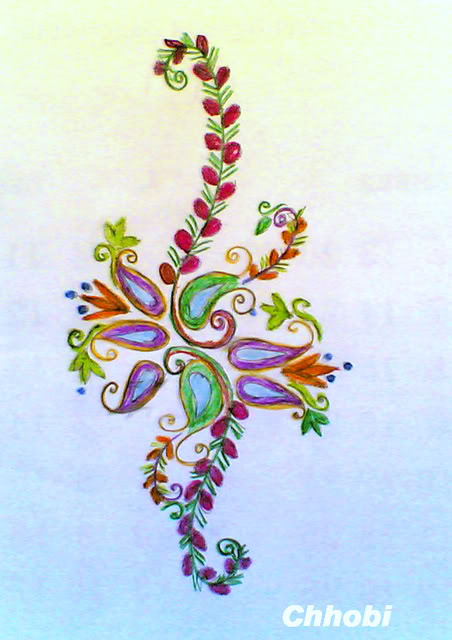 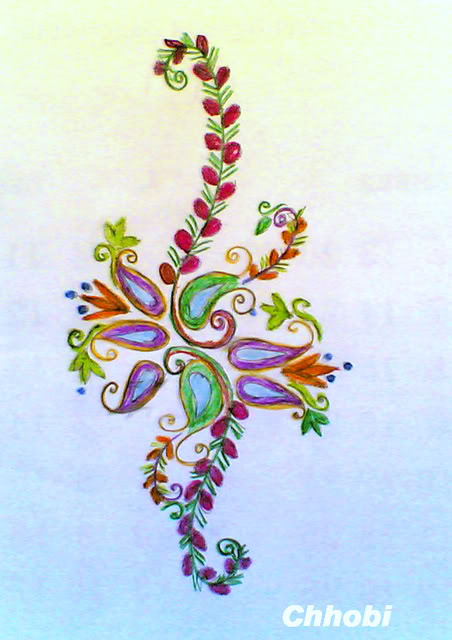 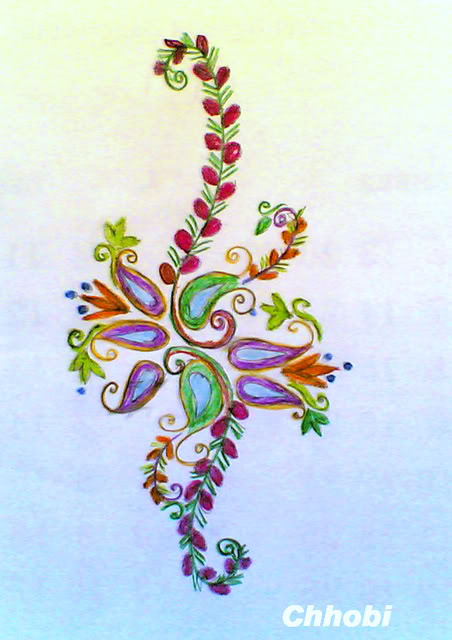 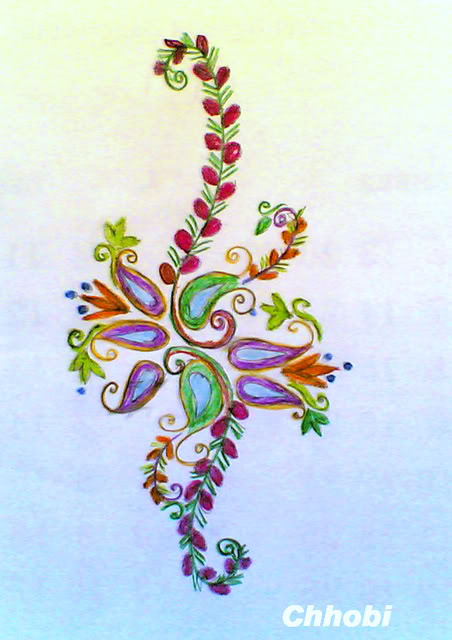 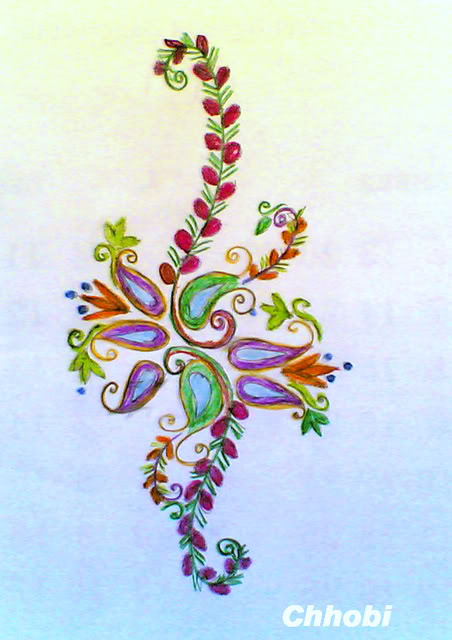 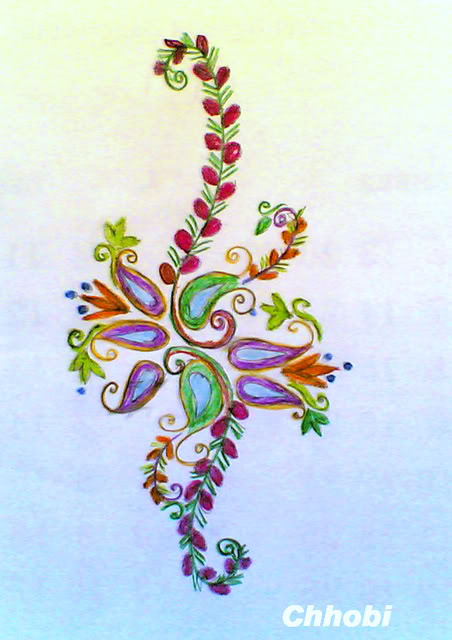 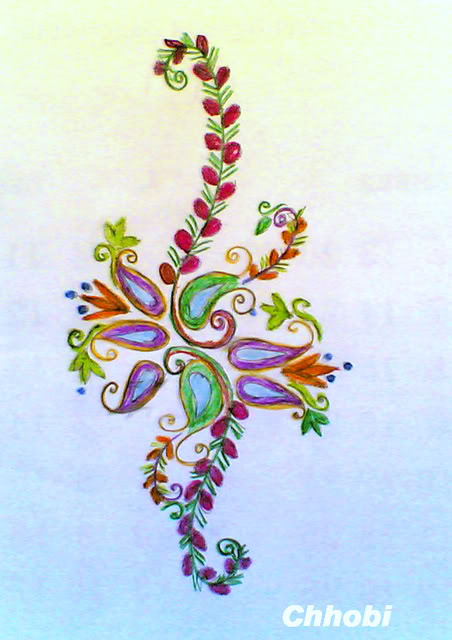 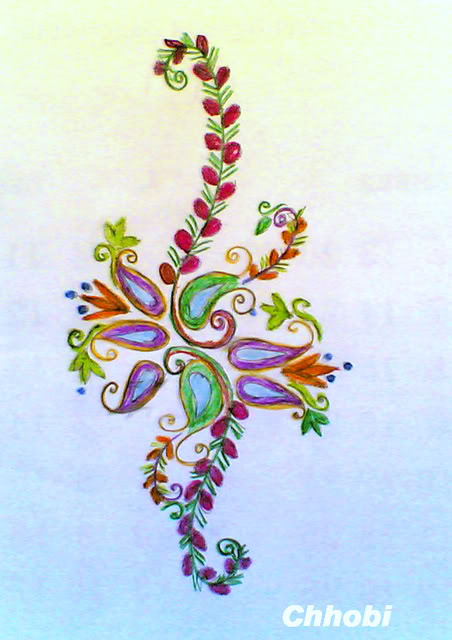 পরিচিতি
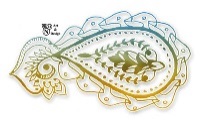 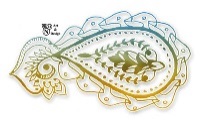 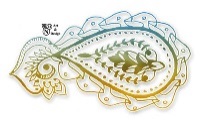 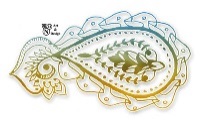 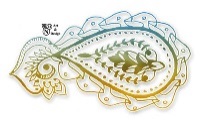 শিক্ষক পরিচিতি
পাঠ পরিচিতি
শ্রেণি: যষ্ঠ
বাংলাদেশ ও বিশ্বপরিচয়
মো: রাশেদ রায়হান (লিটন)
দুর্গাপুর মাধ্যমিক বিদ্যালয় 
 কুমারখালী, কুষ্টিয়া। 
E-mail:  rashedraihan1978@gmail.com
Mobile: 01942778660
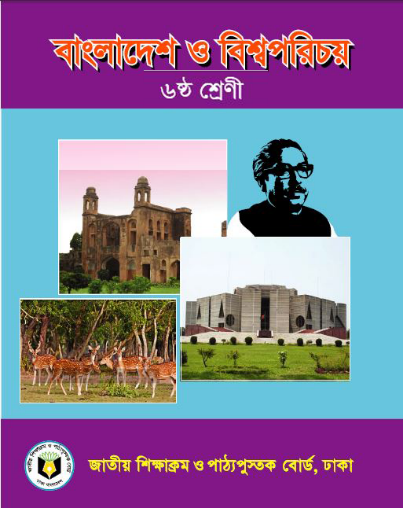 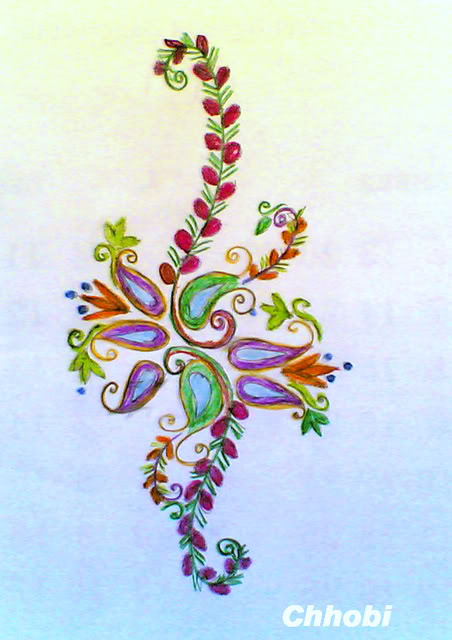 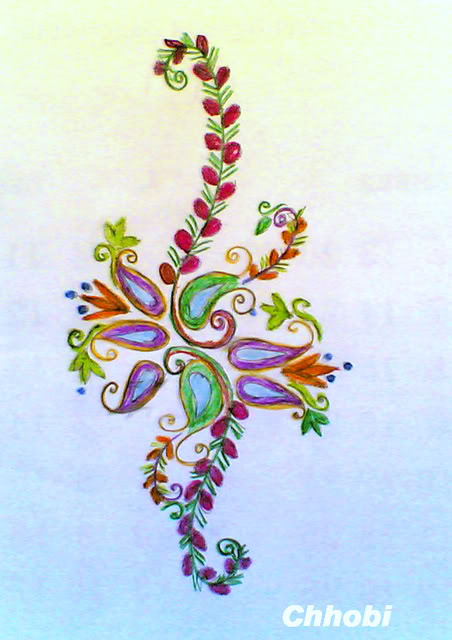 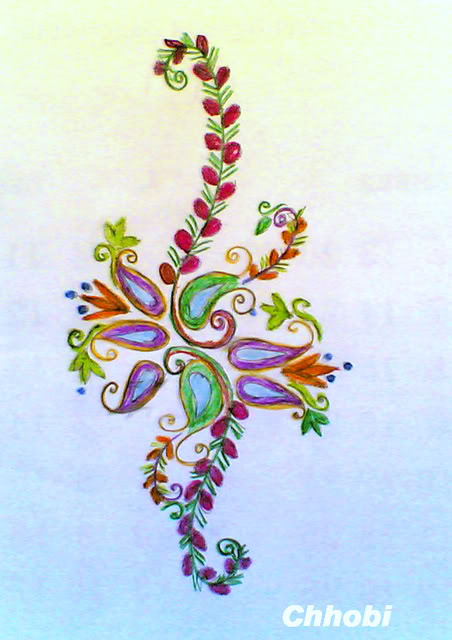 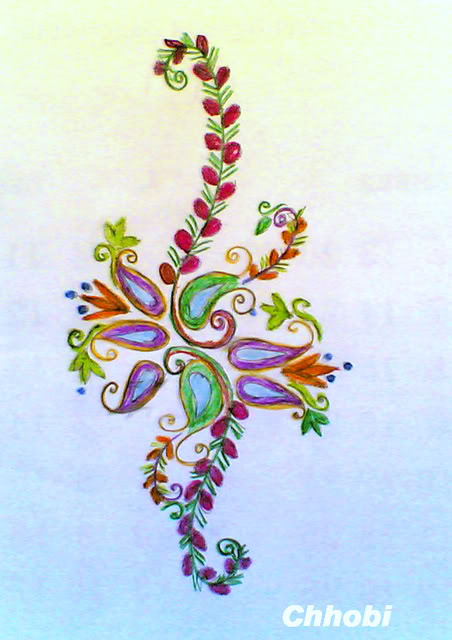 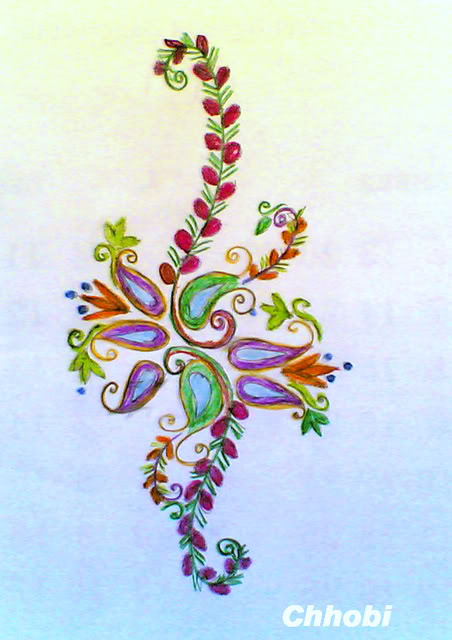 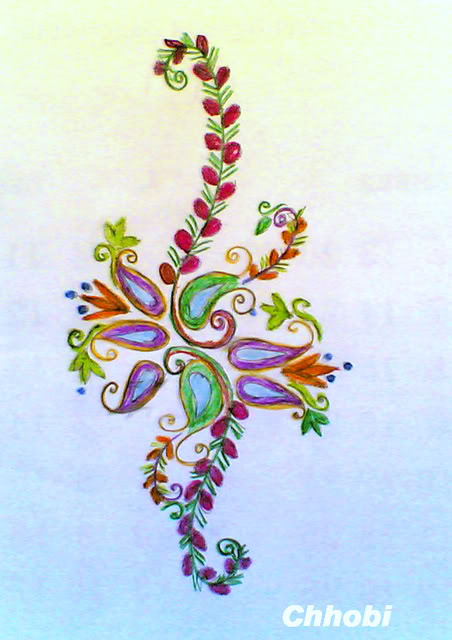 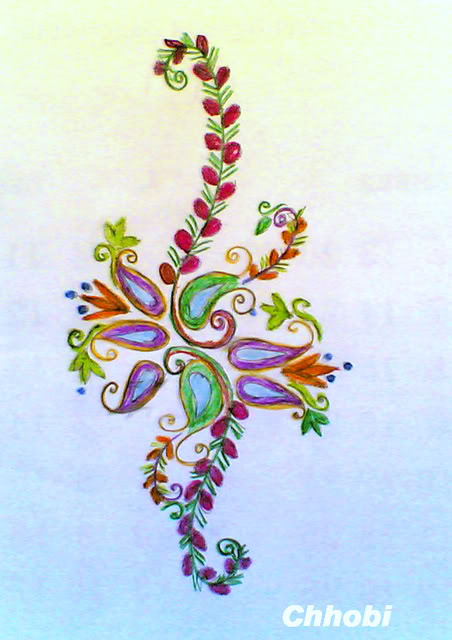 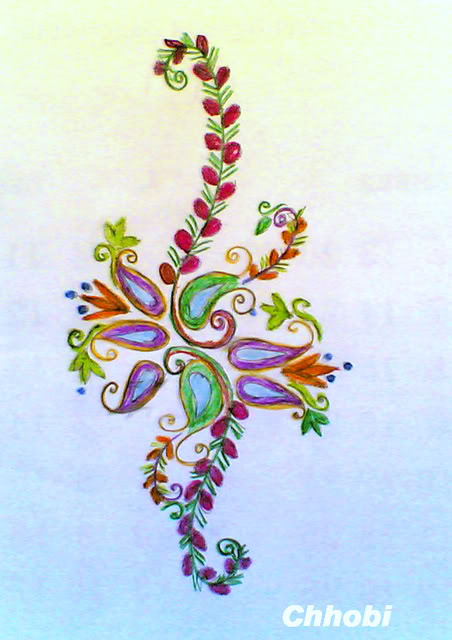 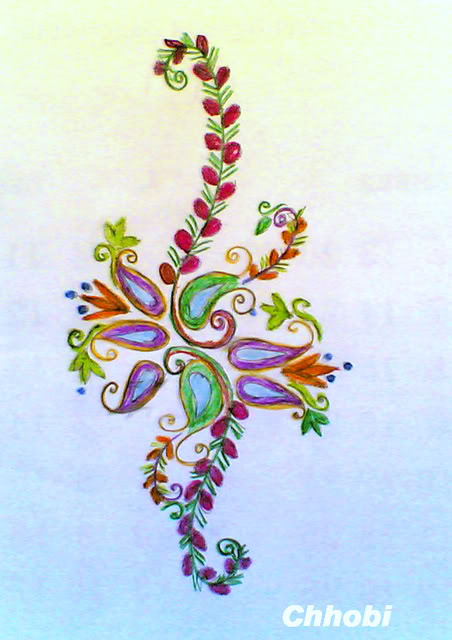 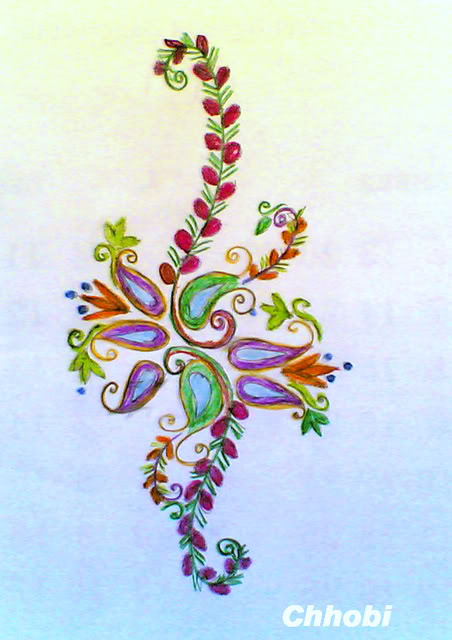 এসো ভিডিও দেখি
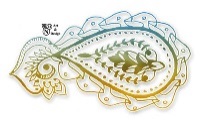 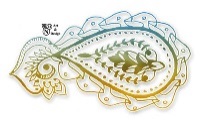 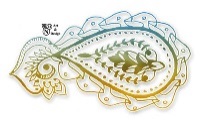 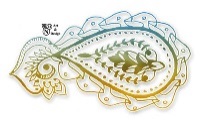 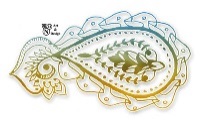 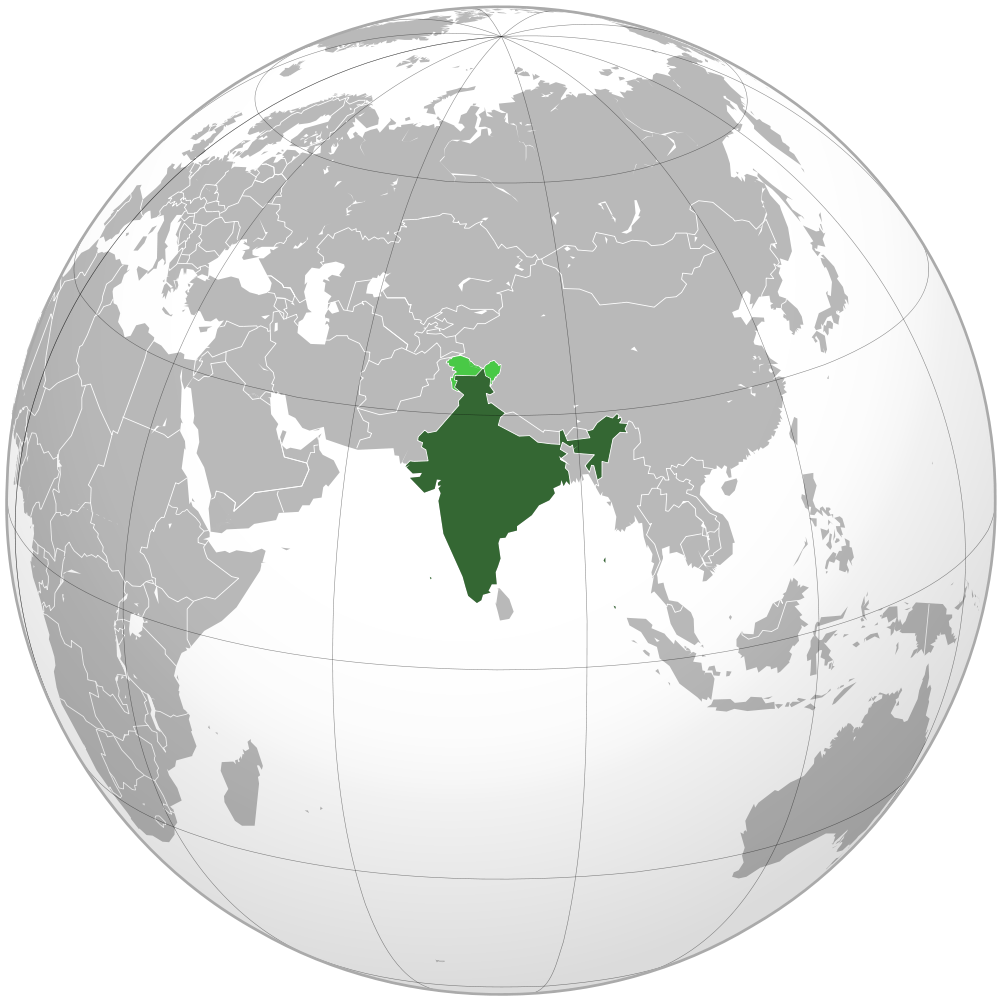 ভিডিও
[Speaker Notes: ভিডিওটি দেখানোর পর পৃথিবী এবং ভারতবর্ষে বাংলাদেশের অবস্থান কোথায়।? যে কোন একজন শিক্ষার্থীর কাছে শুনে পাঠ ঘোষণা করবেন । আপনি ইচ্ছা করলে শ্রেণিতে ভূগ্লোব দেখযেও পাঠ ঘোষণা করতে পারেন ।]
আজকের পাঠের বিষয়
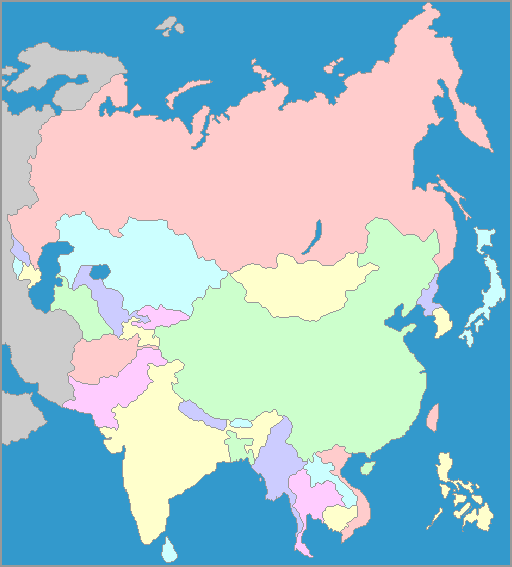 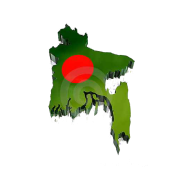 বাংলাদেশের ভৌগোলিক অবস্থান
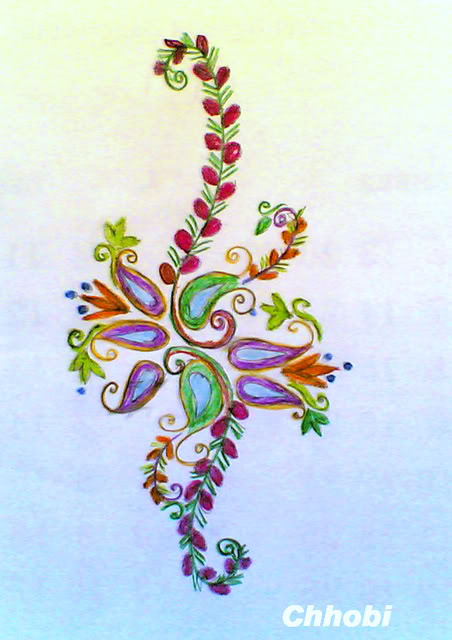 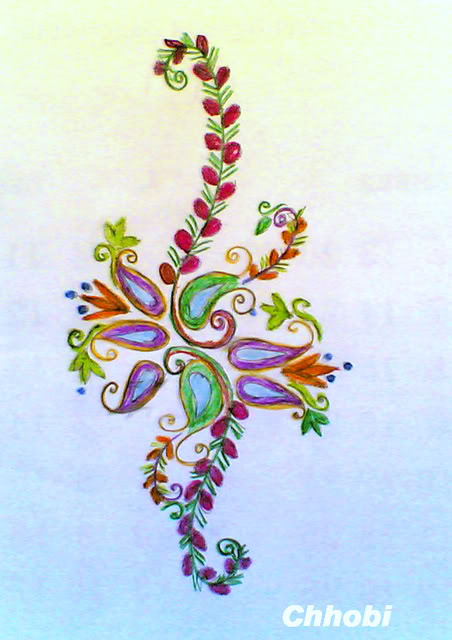 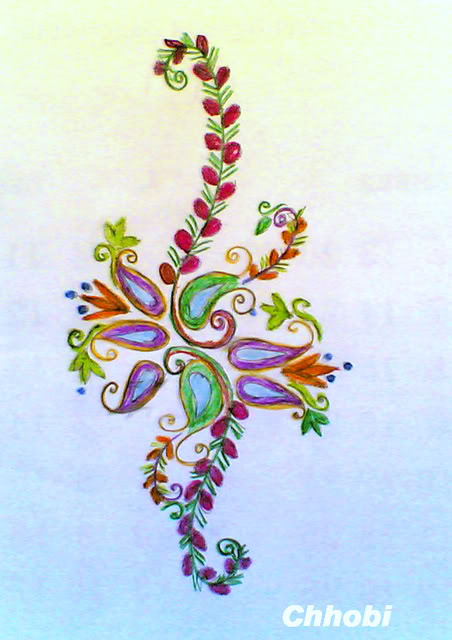 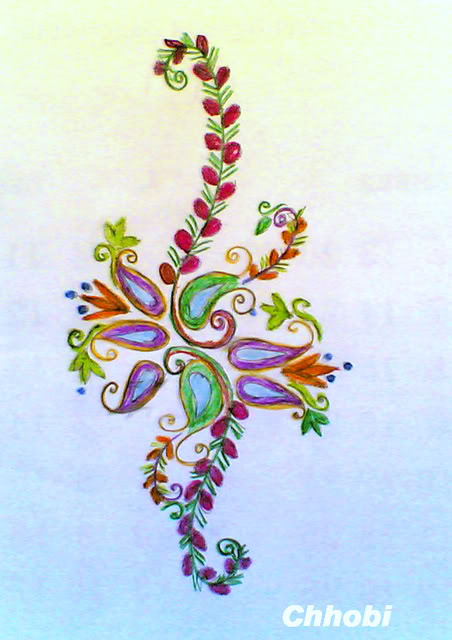 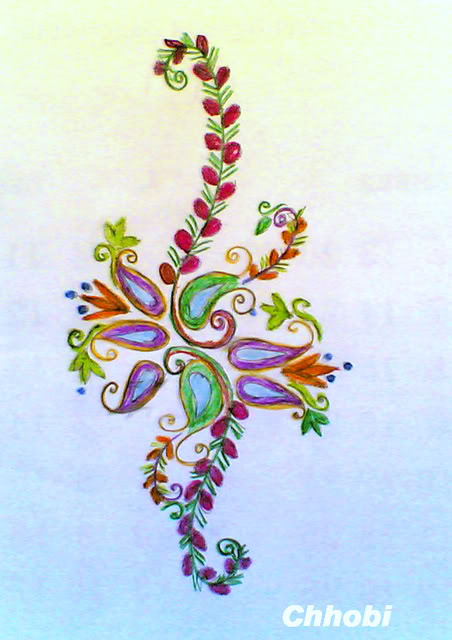 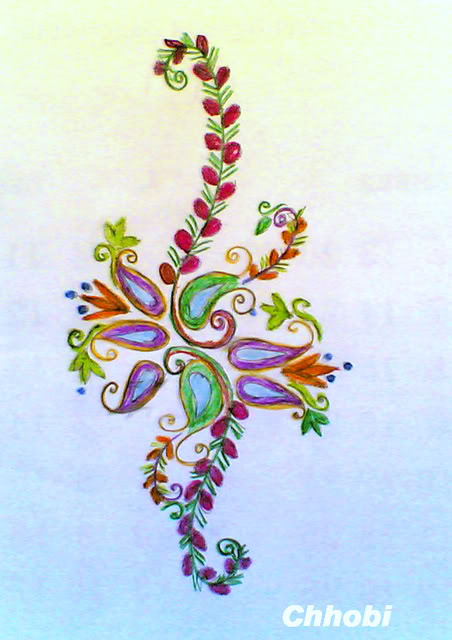 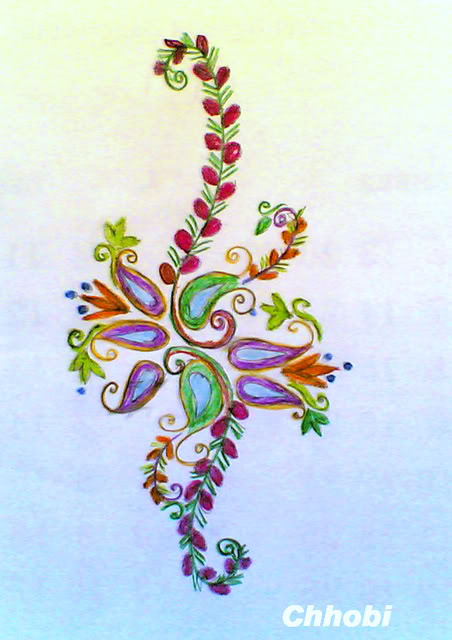 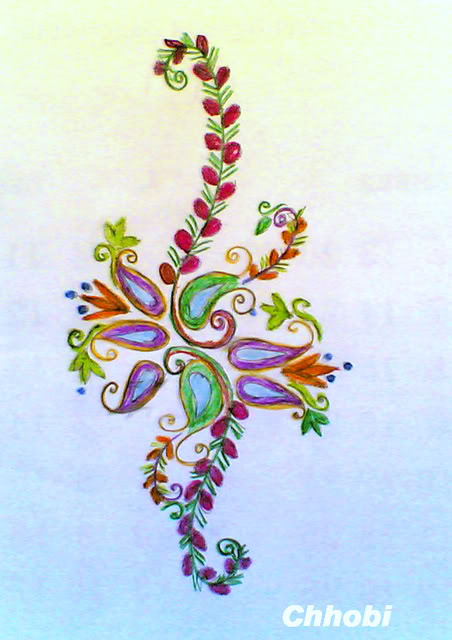 শিখনফল
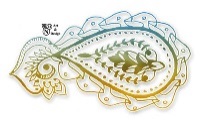 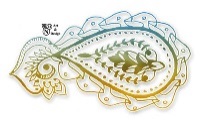 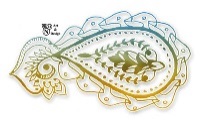 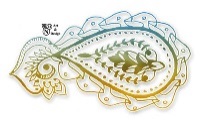 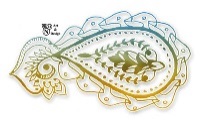 এই পাঠ শেষে শিক্ষার্থীরা...
◊ পৃথিবীর মানচিত্রে বাংলাদেশের ভৌগলিক অবস্থান ব্যাখ্যা    
    করতে পারবে;
◊বাংলাদেশের টারশিয়ারী যুগের পাহাড়সমূহ , সাম্প্রতিক 
   কালের প্লাবন সমভূমি ও প্লাইস্টোসিন কালের সোপানসমূহ  
   অবস্থান লিখতে পারবে;
◊ বাংলাদেশের প্রধান প্রধান নদীগুলোর নাম ও অবস্থান 
    বলতে পারবে।
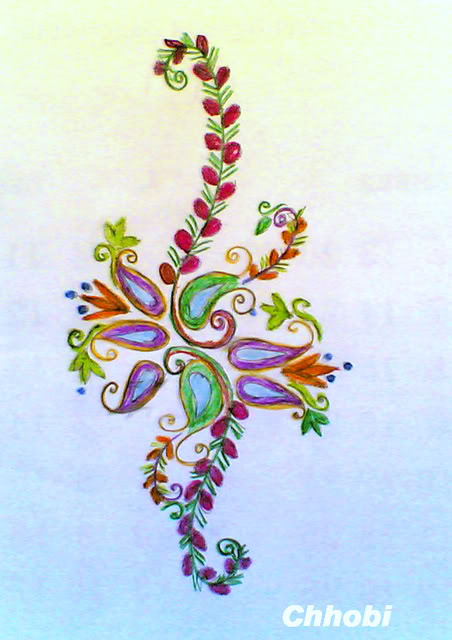 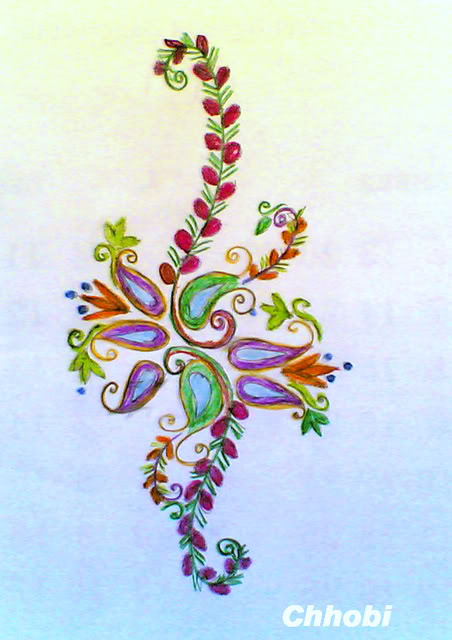 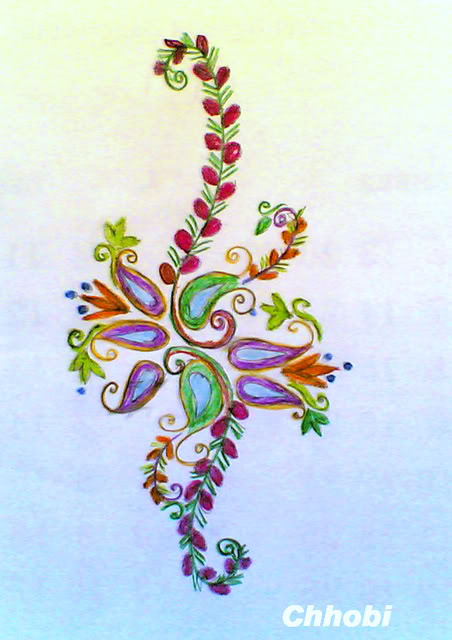 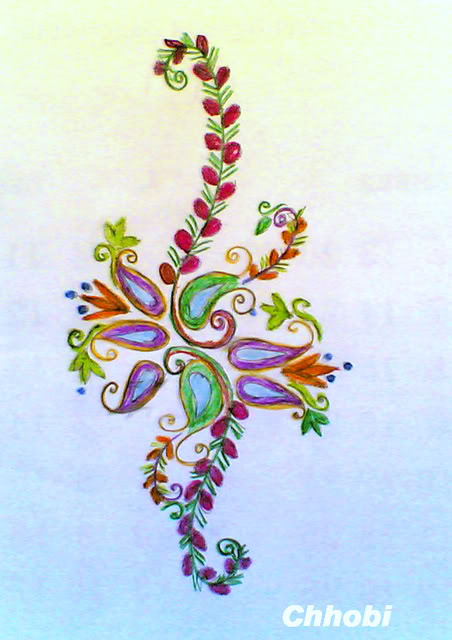 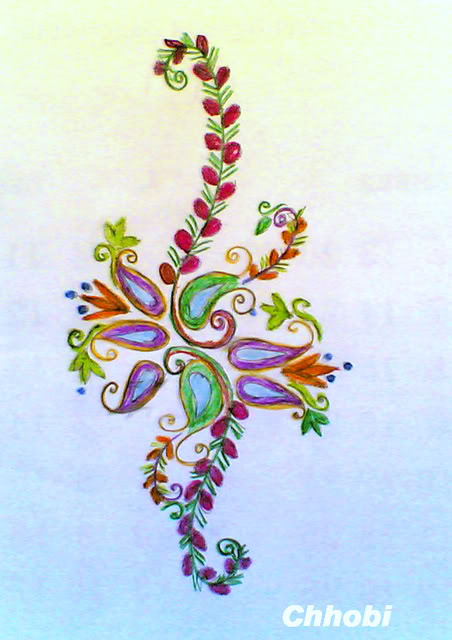 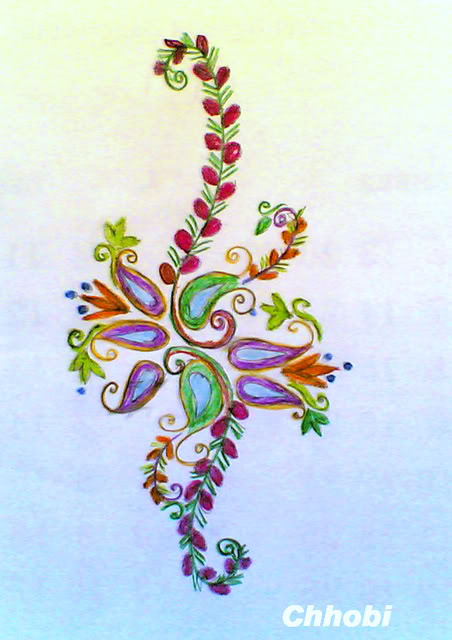 পৃথিবীর মানচিত্রে ভারতবর্ষের অবস্থান
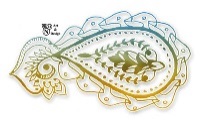 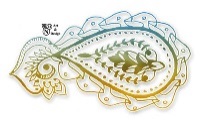 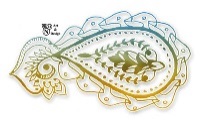 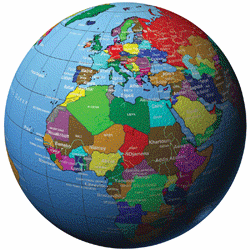 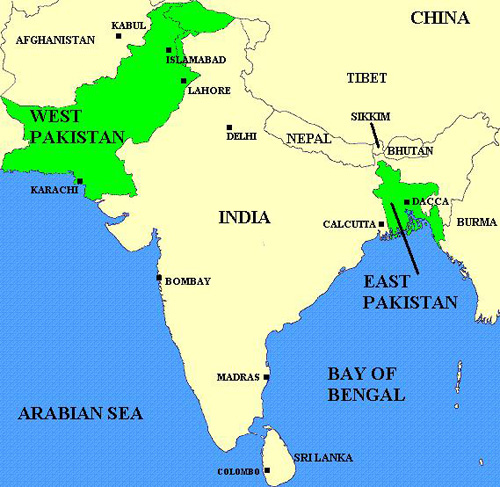 [Speaker Notes: পৃথিবীর মানচিত্রে ভারতবর্ষের অবস্থান শিক্ষার্থী জানতে পারবে ।]
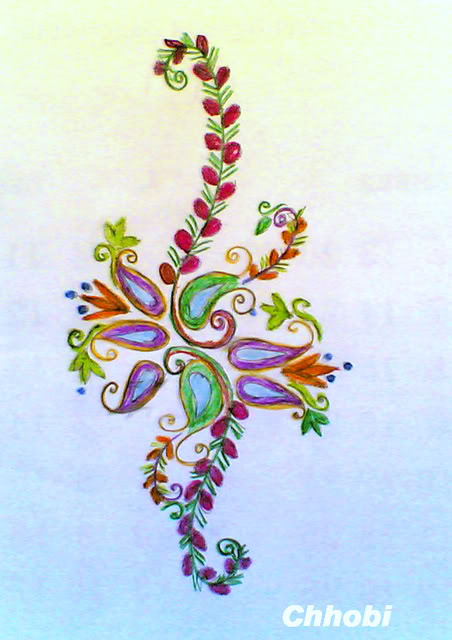 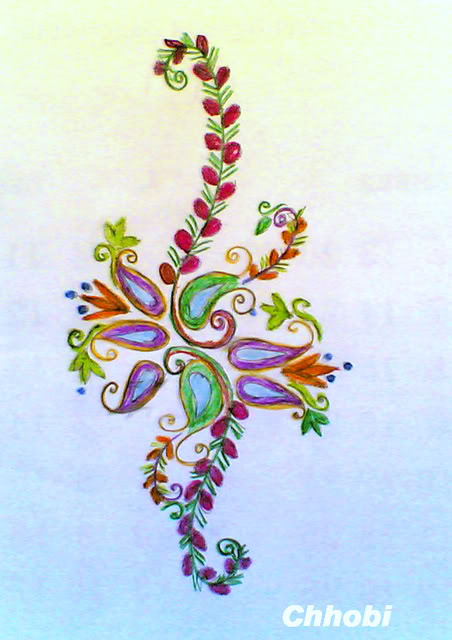 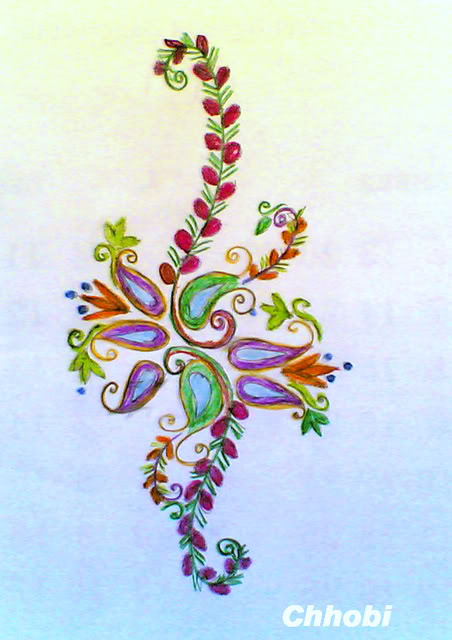 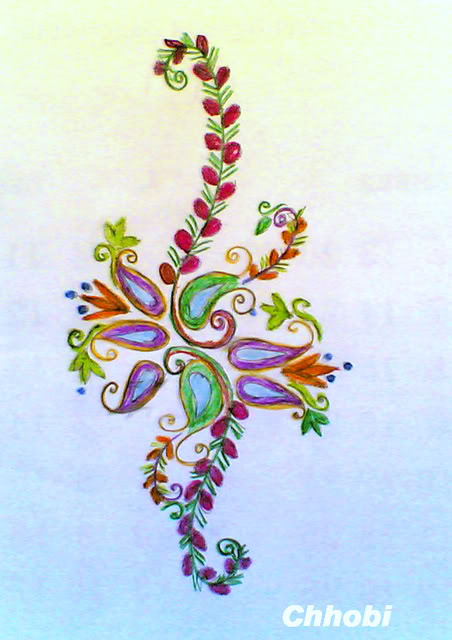 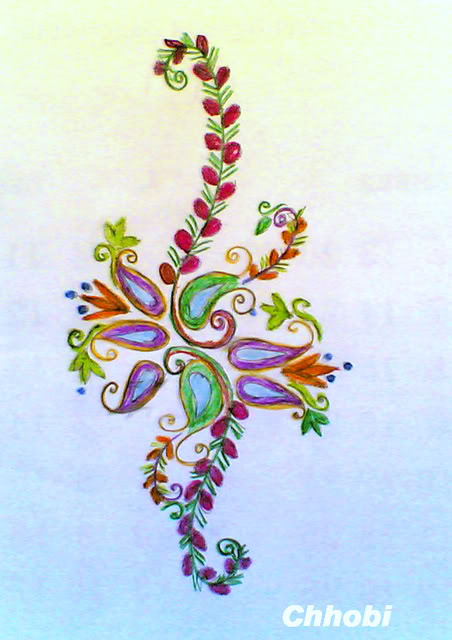 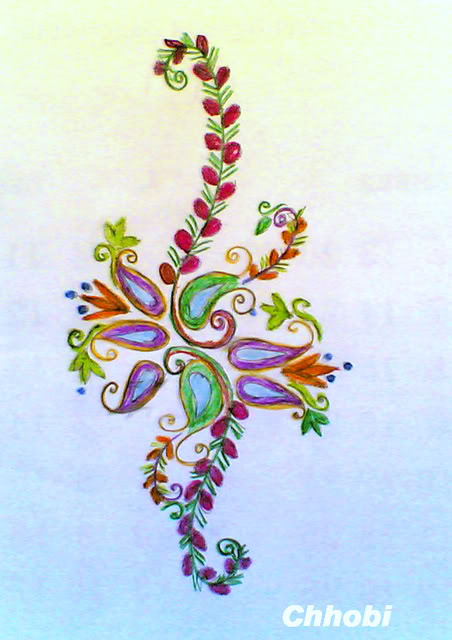 ভারতবর্ষের মানচিত্রে বাংলাদেশের অবস্থান
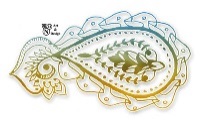 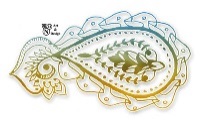 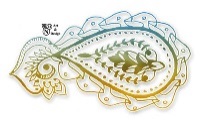 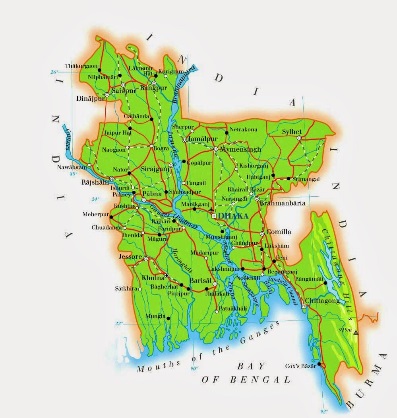 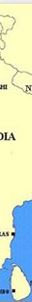 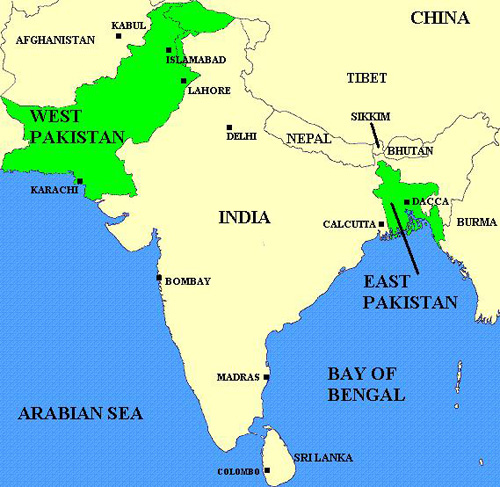 [Speaker Notes: ভারতবর্ষের মানচিত্রে বাংলাদেশের অবস্থান চিহ্নিত করতে পারবে ।]
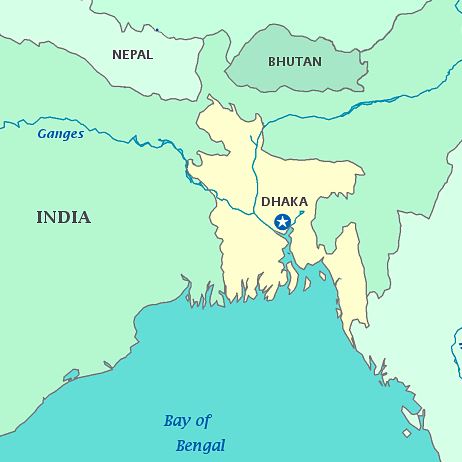 উত্তর
পূর্ব
দক্ষিণ
পশ্চিম
ভারত
ভারত
ভারত
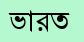 বাংলাদেশের 
পশ্চিমে ভারতের
পশ্চিমবঙ্গ।
বাংলাদেশের 
উত্তরে ভারতের 
পশ্চিমবঙ্গ, 
মেঘালয় ও আসাম।
বাংলাদেশের
পূর্বে আসাম, ত্রিপুরা
 ও মিজোরাম এবং
 মিয়ানমার।
বাংলাদেশের 
দক্ষিণে
বঙ্গোপসাগর।
মায়ানমার
বঙ্গোপসাগর
উত্তর
পূর্ব
পশ্চিম
◊  উপরের বাটনগুলো অফ অন সিষ্টেমে কাজ করবে ◊
দক্ষিন
[Speaker Notes: ◊  উপরের বাটনগুলো অফ অন সিষ্টেমে কাজ করবে ◊]
বাংলাদেশের ভূপ্রকৃতির বিস্তৃতির পরিমান
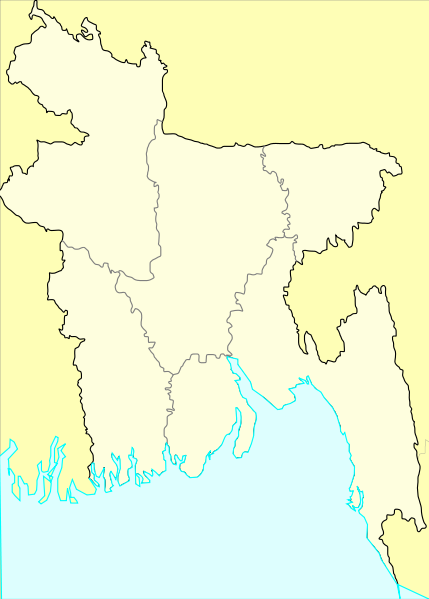 সাংকেতিক চিহ্ন
টারশিয়ারী যুগের পাহাড়সমূহ
সাম্প্রতিক কালের প্লাবন সমভূমি
প্লাইস্টোসিন কালের সোপানসমূহ
সাম্প্রতিক কালের
প্লাবন সমভূমিসমূহ ৮০%
প্লাইস্টোসিন কালের
সোপানসমূহ ৮%
টারশিয়ারী যুগের
 পাহাড়সমূহ ১২%
উত্তর
পূর্ব
পশ্চিম
ক্লিক
দক্ষিন
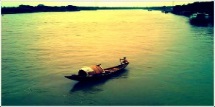 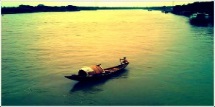 মানচিত্রে নদীর অবস্থান
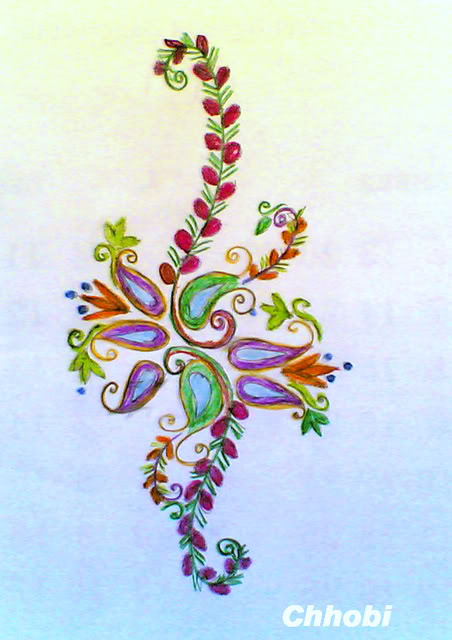 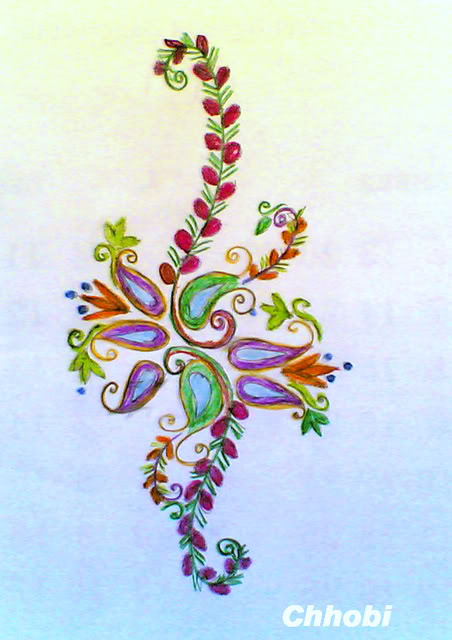 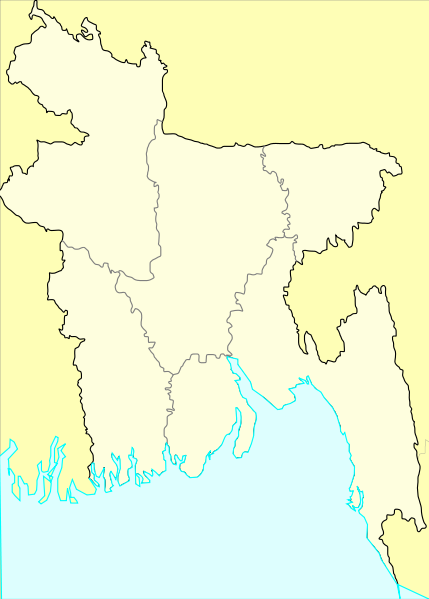 প্রথম ক্লিক
দ্বিতীয় ক্লিক
বাংলাদেশের তিনটি প্রধান
 নদী রয়েছে-পদ্মা, ব্রহ্মপুত্র
 ও মেঘনা। এছাড়াও তিস্তা,
সুরমা, কর্ণফুলি, মধুমতি,
আড়িয়াল খাঁ, বুড়িগঙ্গা 
প্রভৃতি বড় বড় নদী রয়েছে।
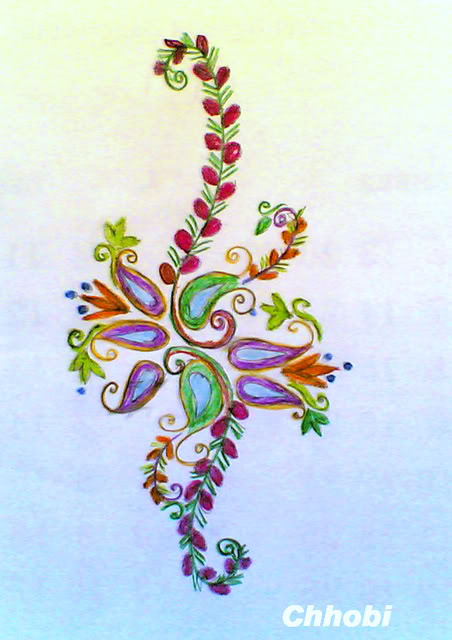 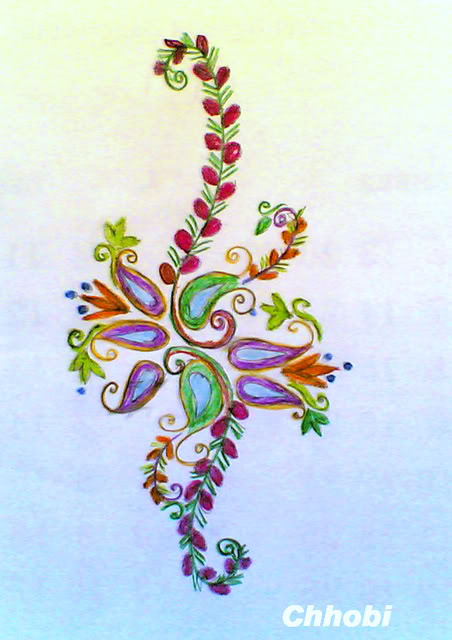 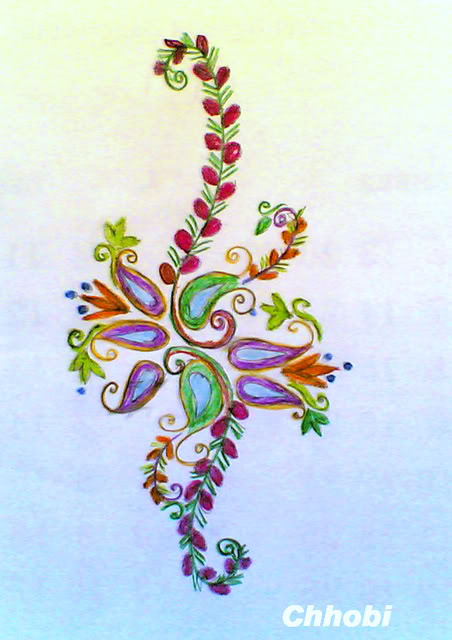 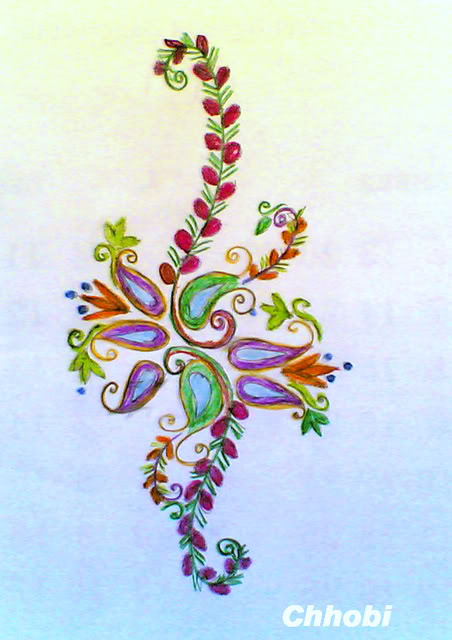 হিমালয়র শৃঙ্গ
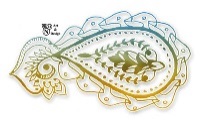 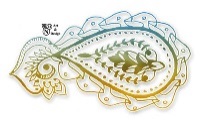 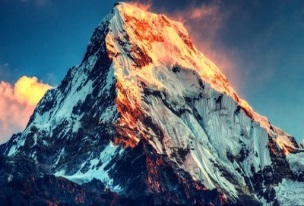 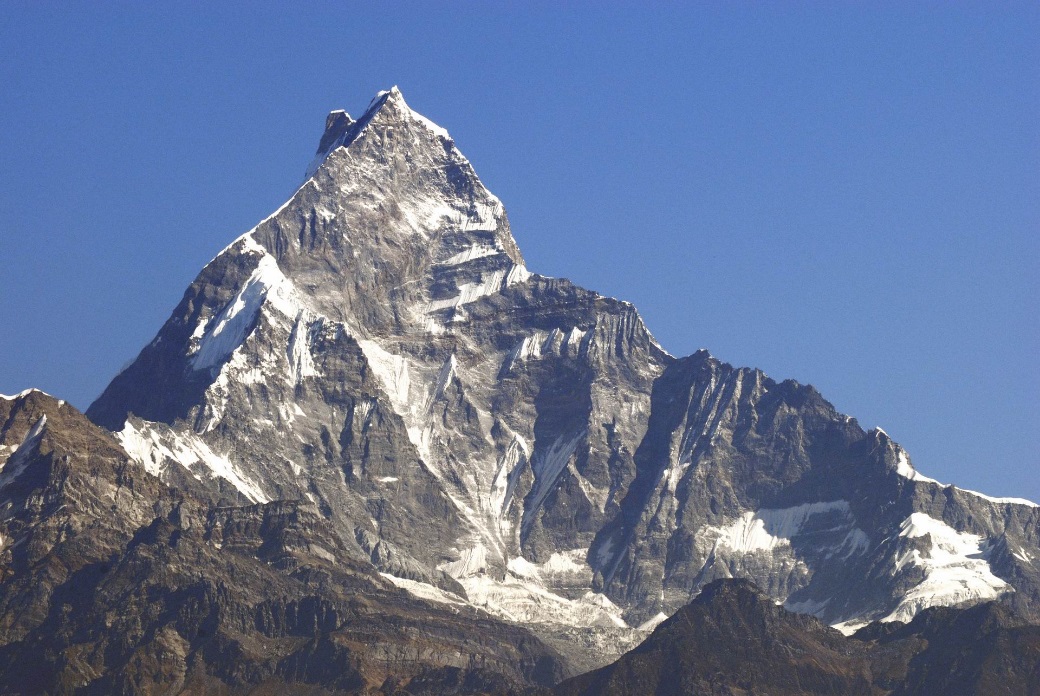 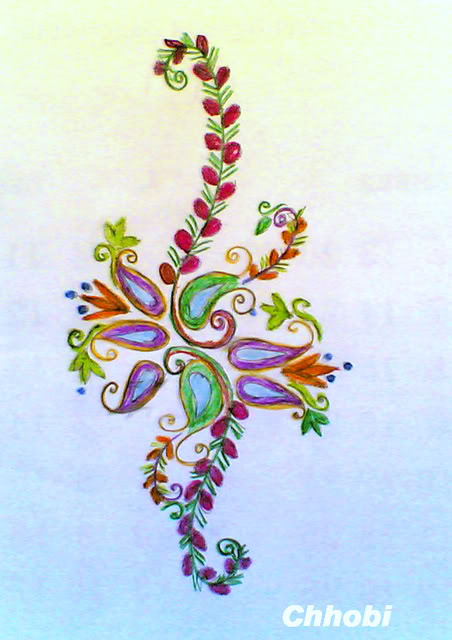 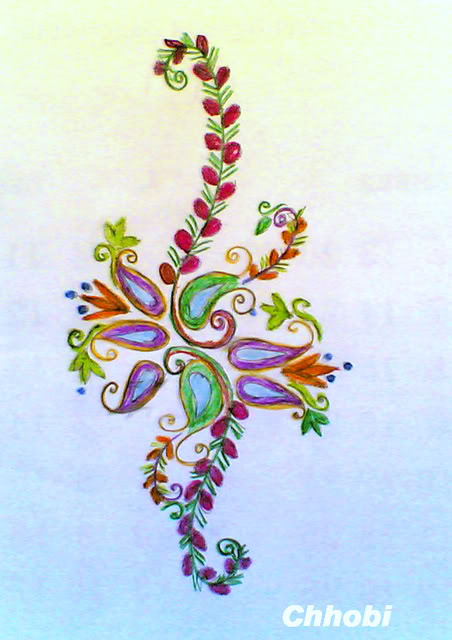 উপরের চিত্র দুইটি কিসের?
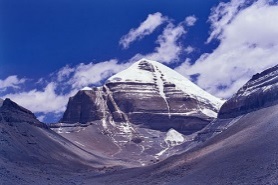 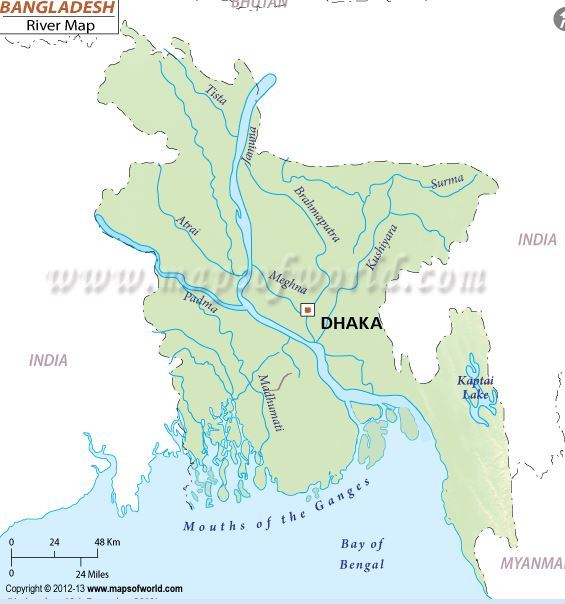 ◊দেশের উত্তরের জেলা থেকে 
হিমালয়ের কোন শৃঙ্গটি দেখো যায়?
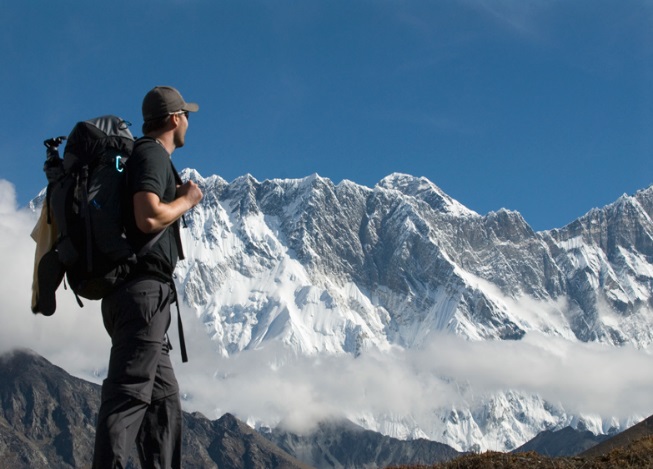 কাঞ্চনজঙ্ঘা
উত্তর
পূর্ব
পশ্চিম
প্রশ্নের জন্য ক্লিক
উত্তরের জন্য ক্লিক
দক্ষিন
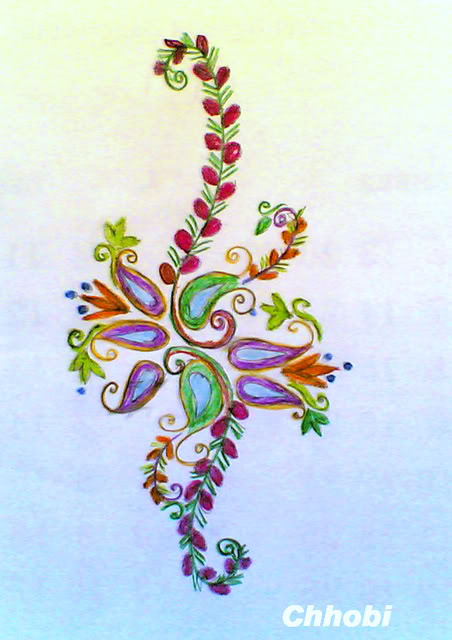 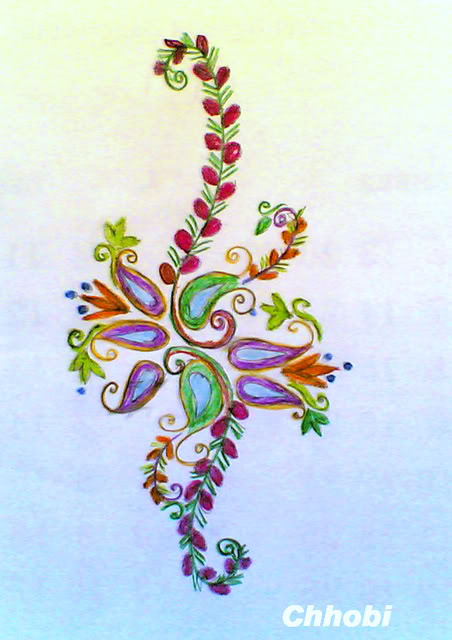 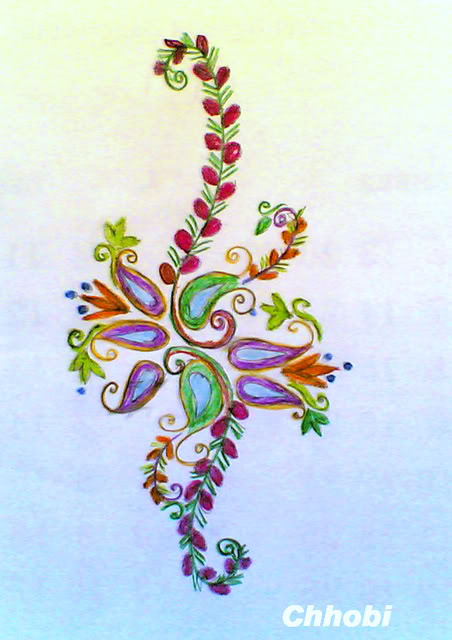 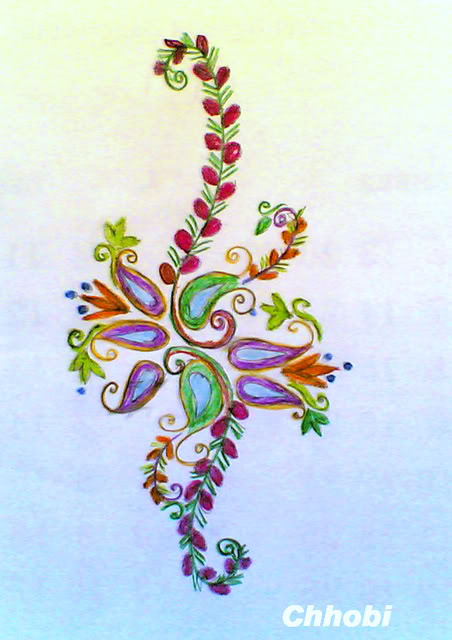 জোড়ায় কাজ
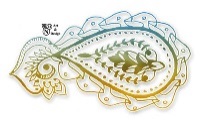 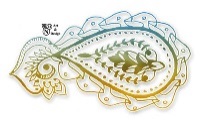 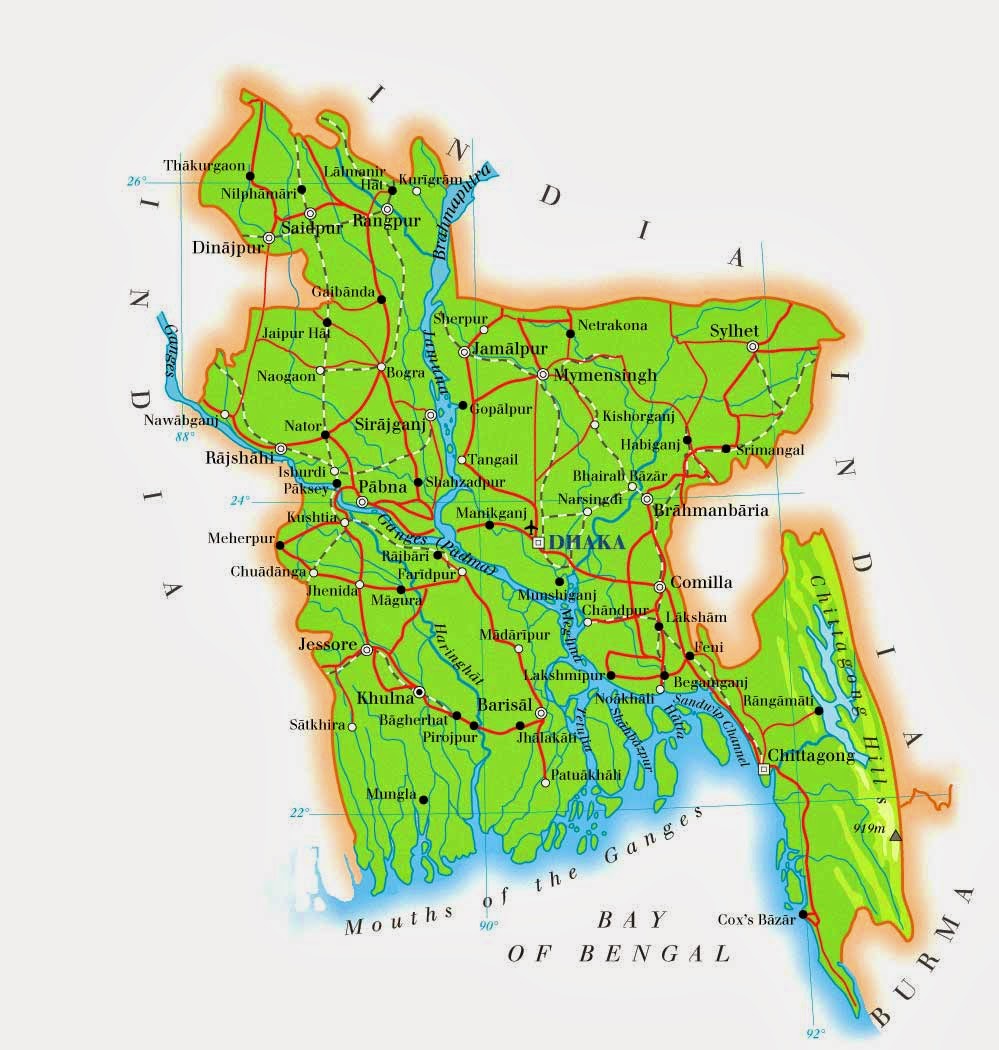 মানচিত্র দেখে বাংলাদেশের প্রধান তিনটি নদীসহ বড় বড় নদীগুলোর নাম লিখ ।
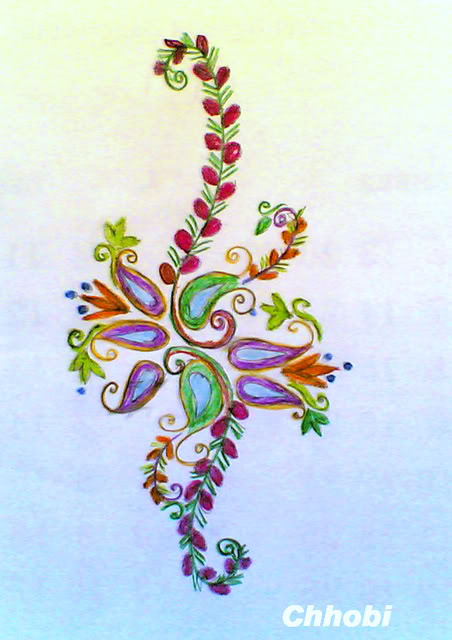 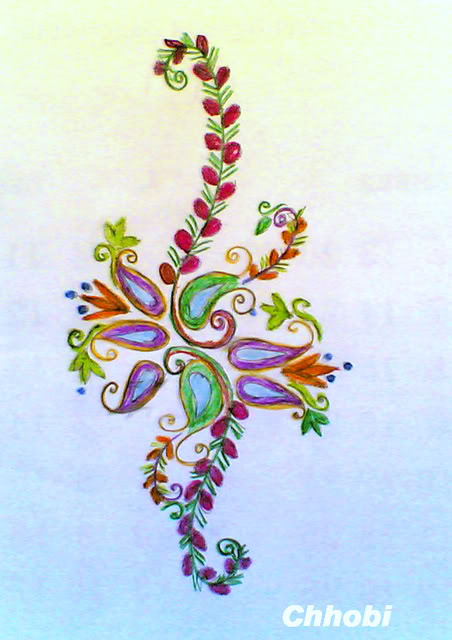 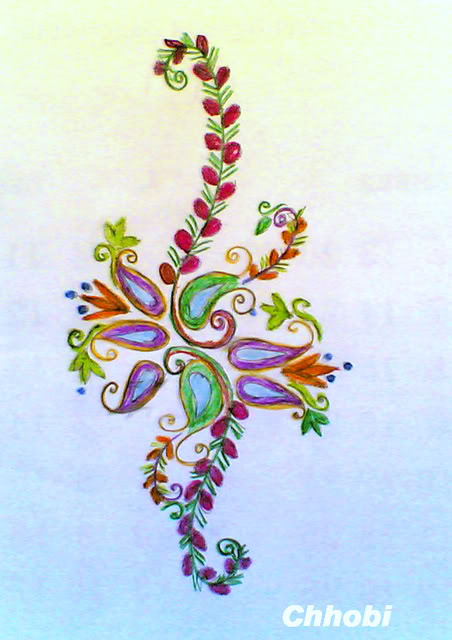 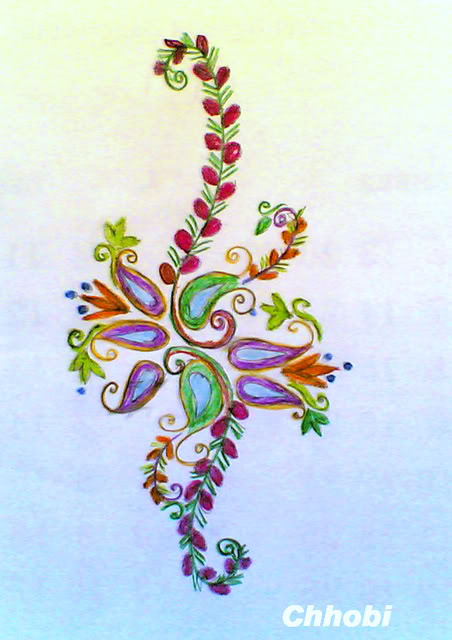 দলীয় কাজ
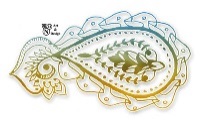 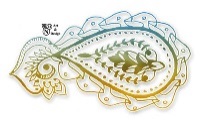 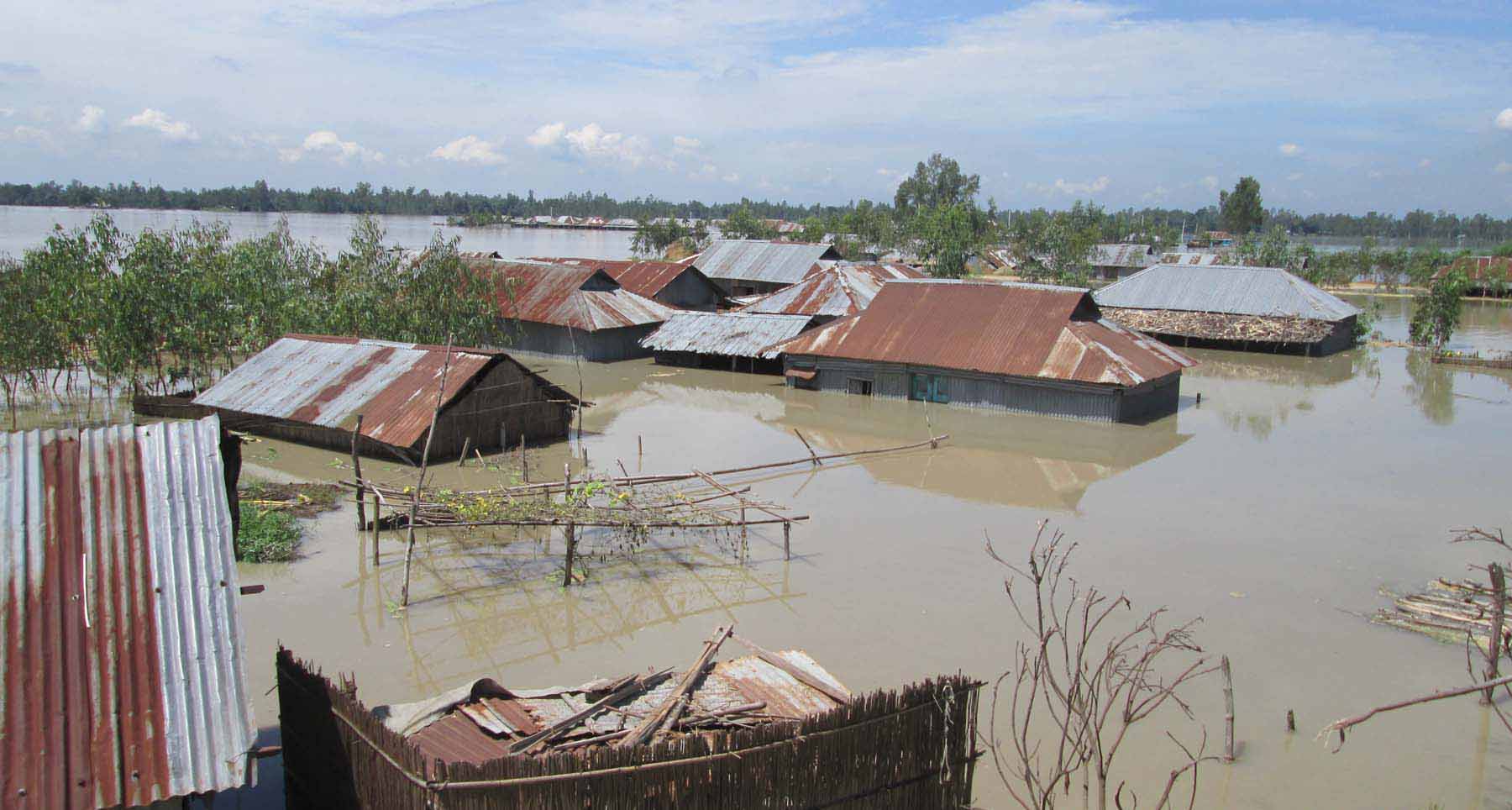 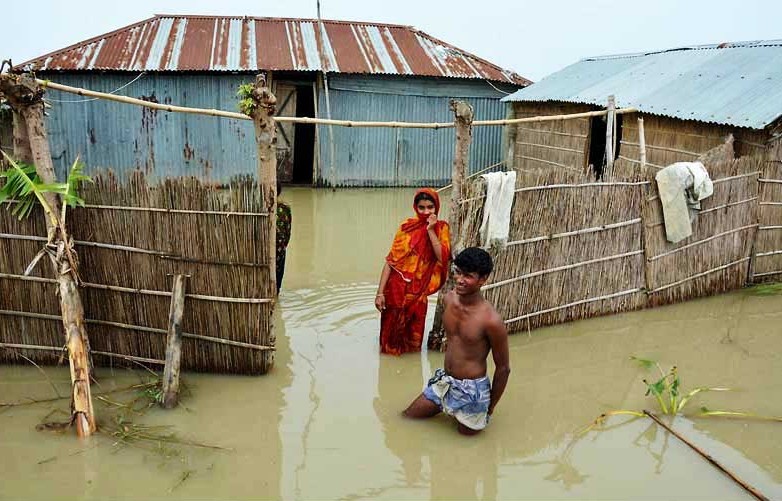 ছবি দেখে প্রশ্নের উত্তর দাও
সাম্প্রতিক কালের প্লাবন সমভূমি - বাংলাদেশ আলোচনা কর।
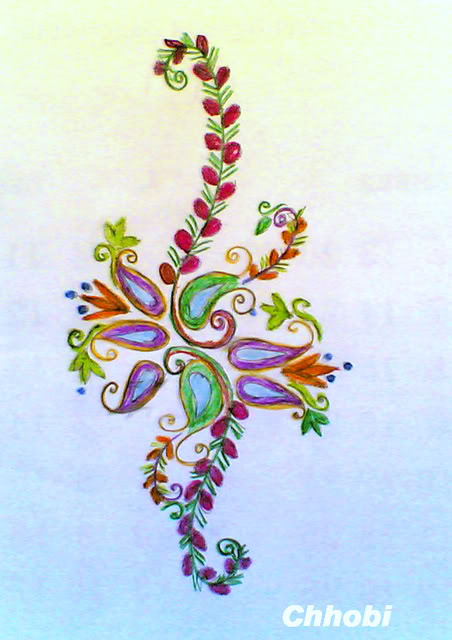 মূল্যায়ন
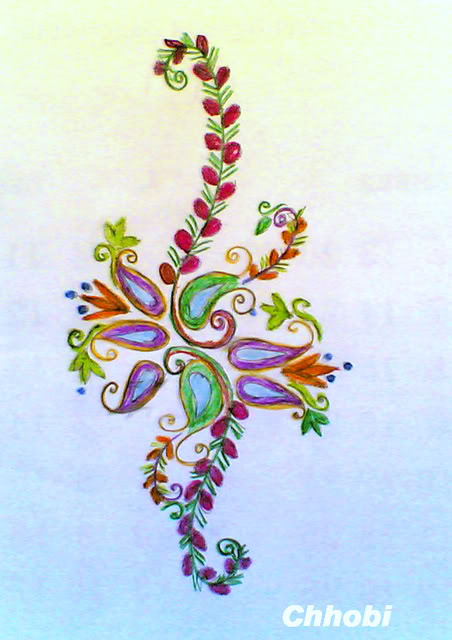 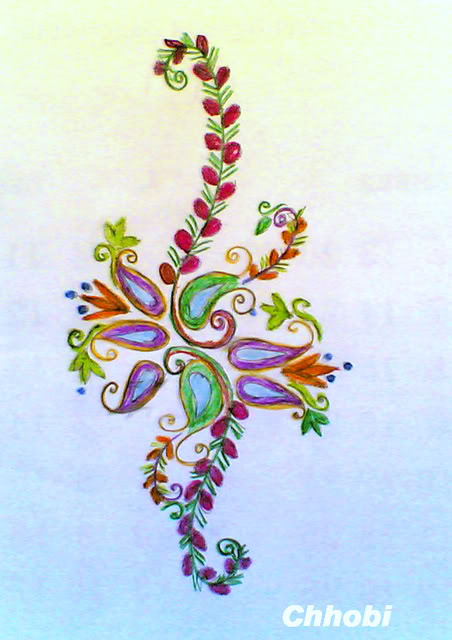 সঠিক উত্তরটি চিহ্নিত করে বোর্ডে লেখঃ
উত্তর সঠিক হয়েছে
Avevi †Póv Kwi
১। বাংলাদেশকে কী বলা হয়?
খ. বদ্বীপ
ক. দ্বীপ
ঘ. উপদ্বীপ
গ.  মরুভূমি
১। বাংলাদেশের প্রধান নদী কয়টি?
খ. ৫ টি
ক. ৭ টি
ঘ. ৩ টি
গ.  ৪ টি
[Speaker Notes: ◊ সঠিক উত্তর  জানার জন্য উত্তরের বাটনের উপর ক্লিক করুন ।]
মূল্যায়ন
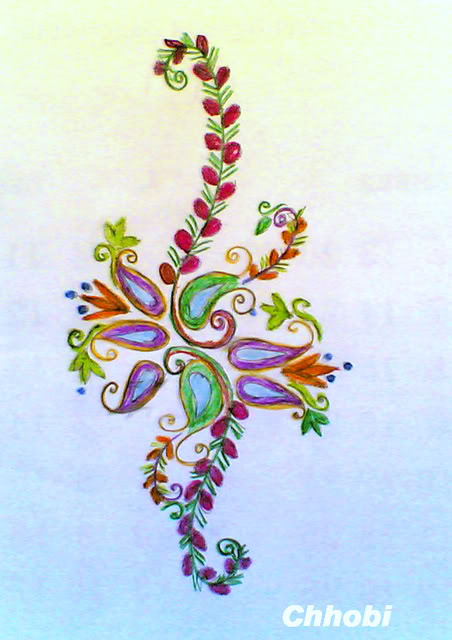 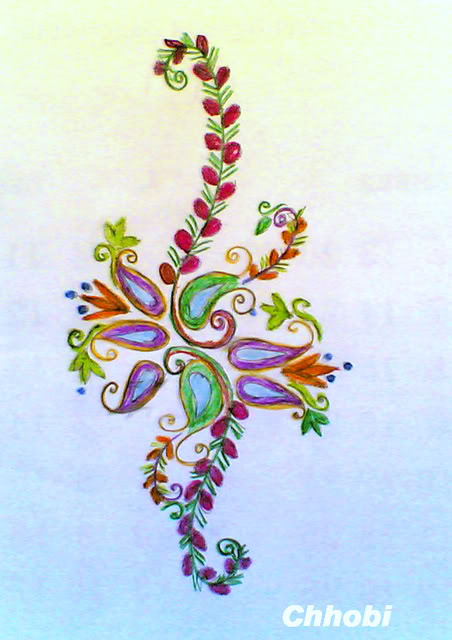 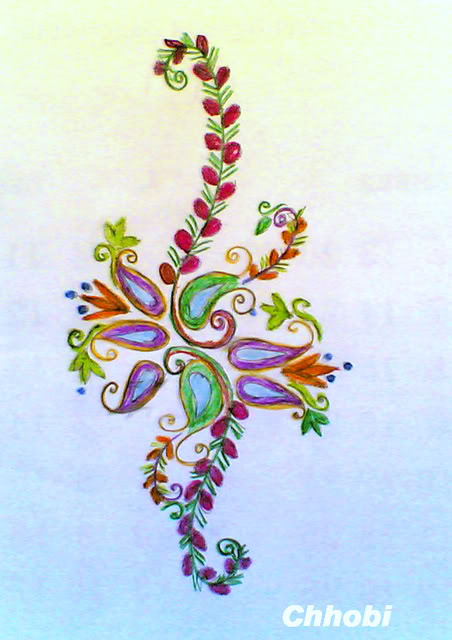 সঠিক উত্তরটি চিহ্নিত করে বোর্ডে লেখঃ
উত্তর সঠিক হয়েছে
Avevi †Póv Kwi
৩। বাংলাদেশর প্রধান তিনটি নদী হলো -
পদ্মা, কর্ণফুলি ও মেঘনা  ii. পদ্মা, ব্রহ্মপুত্র ও মেঘনা
 iii. সুরমা, ব্রহ্মপুত্র ও মেঘনা 
নিচের কোনটি সঠিক?
ক। i
ঘ। i ও  iii
খ। ii
গ। iii
৪। আমাদের আবাসভূমি এ বদ্বীপ সৃষ্টি হয় -
i. প্রাকৃতিক প্রক্রিয়ায়  ii. পলি জমে ভরাট হয়ে   iii. অলৌকিকভাবে
নিচের কোনটি সঠিক?
ক। i
ঘ। ii ও  iii
খ। iও ii
গ। i ও iii
[Speaker Notes: ◊ সঠিক উত্তর  জানার জন্য উত্তরের বাটনের উপর ক্লিক করুন ।]
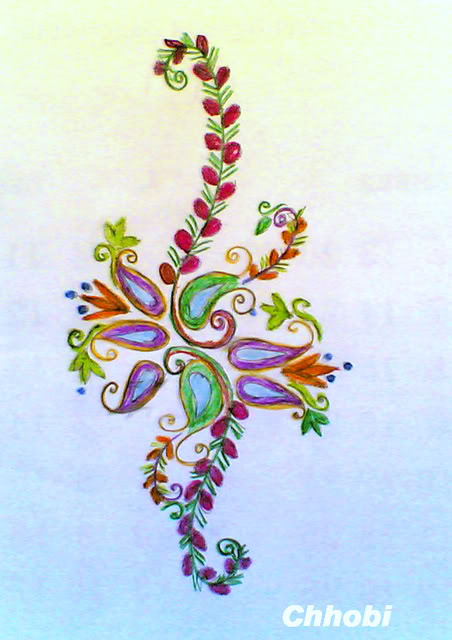 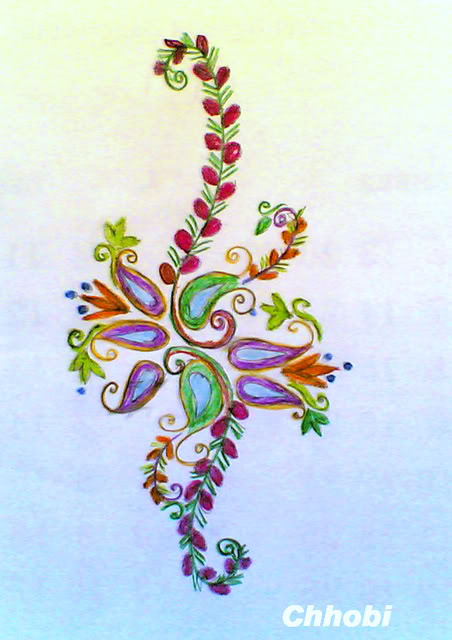 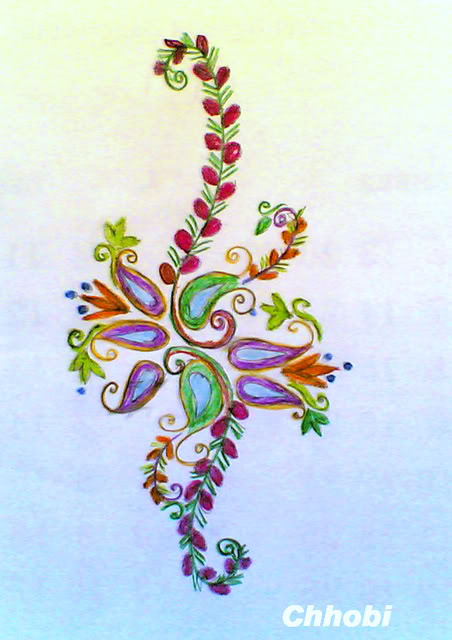 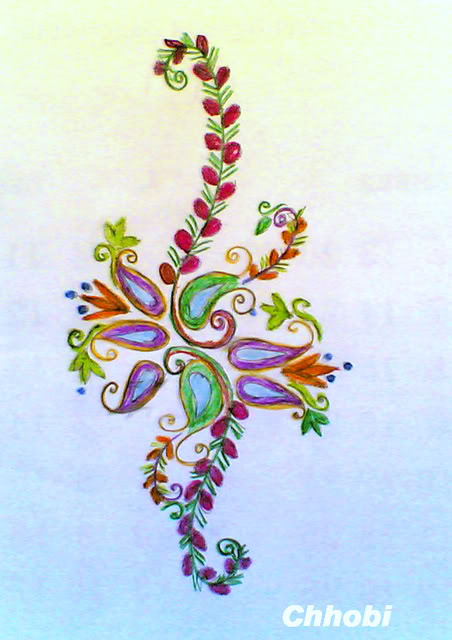 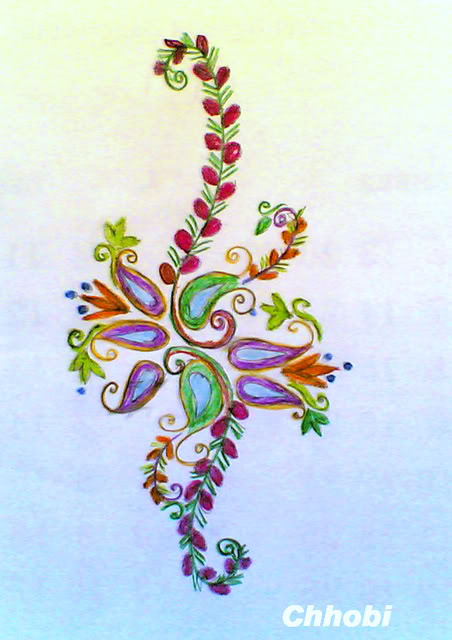 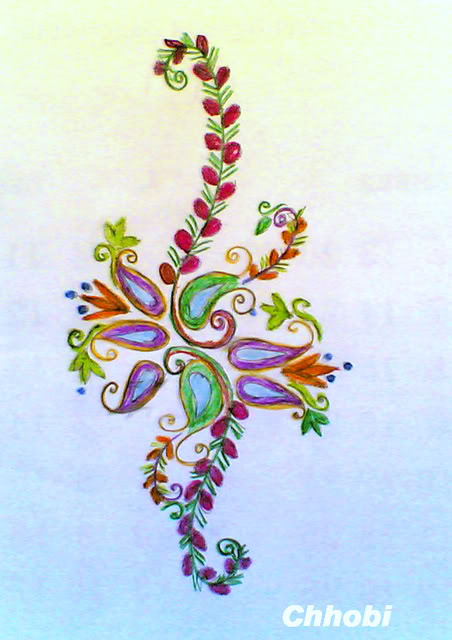 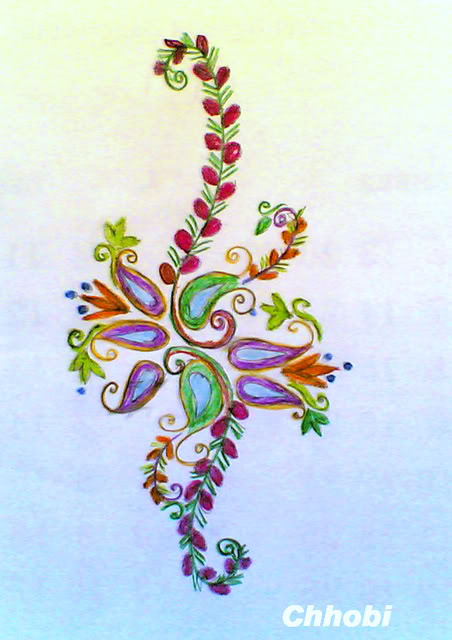 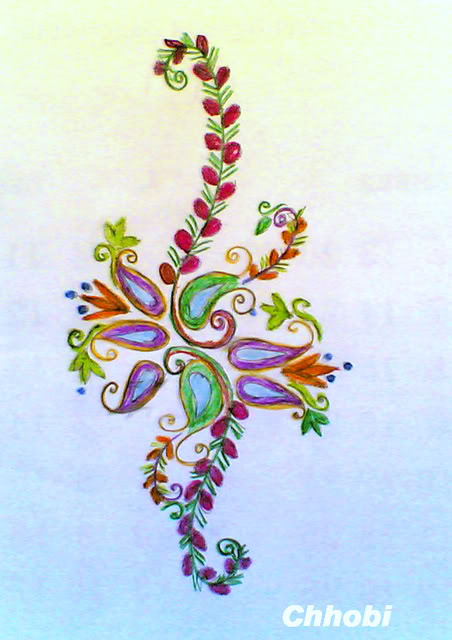 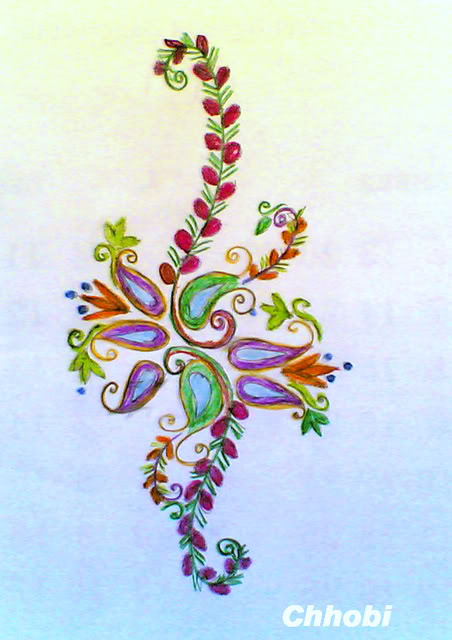 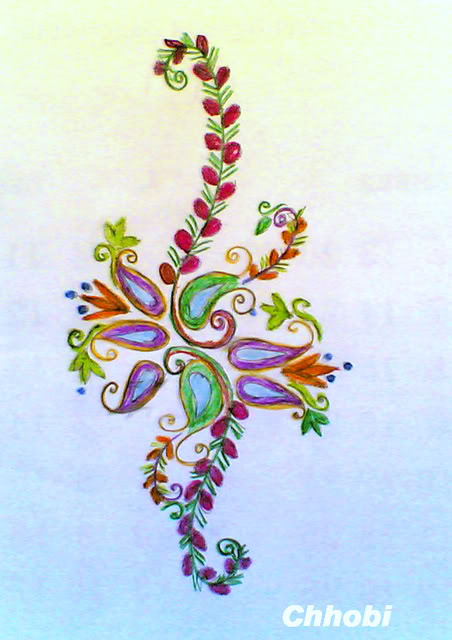 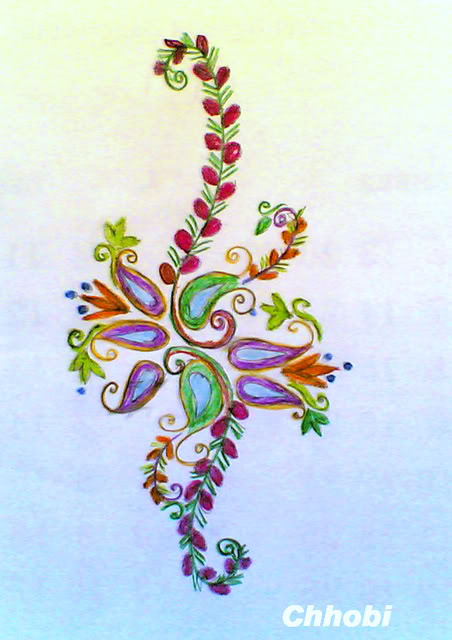 বাড়ির কাজ
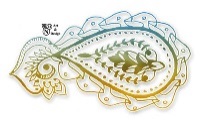 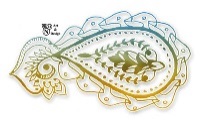 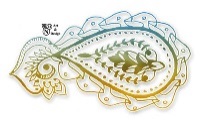 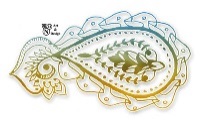 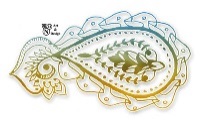 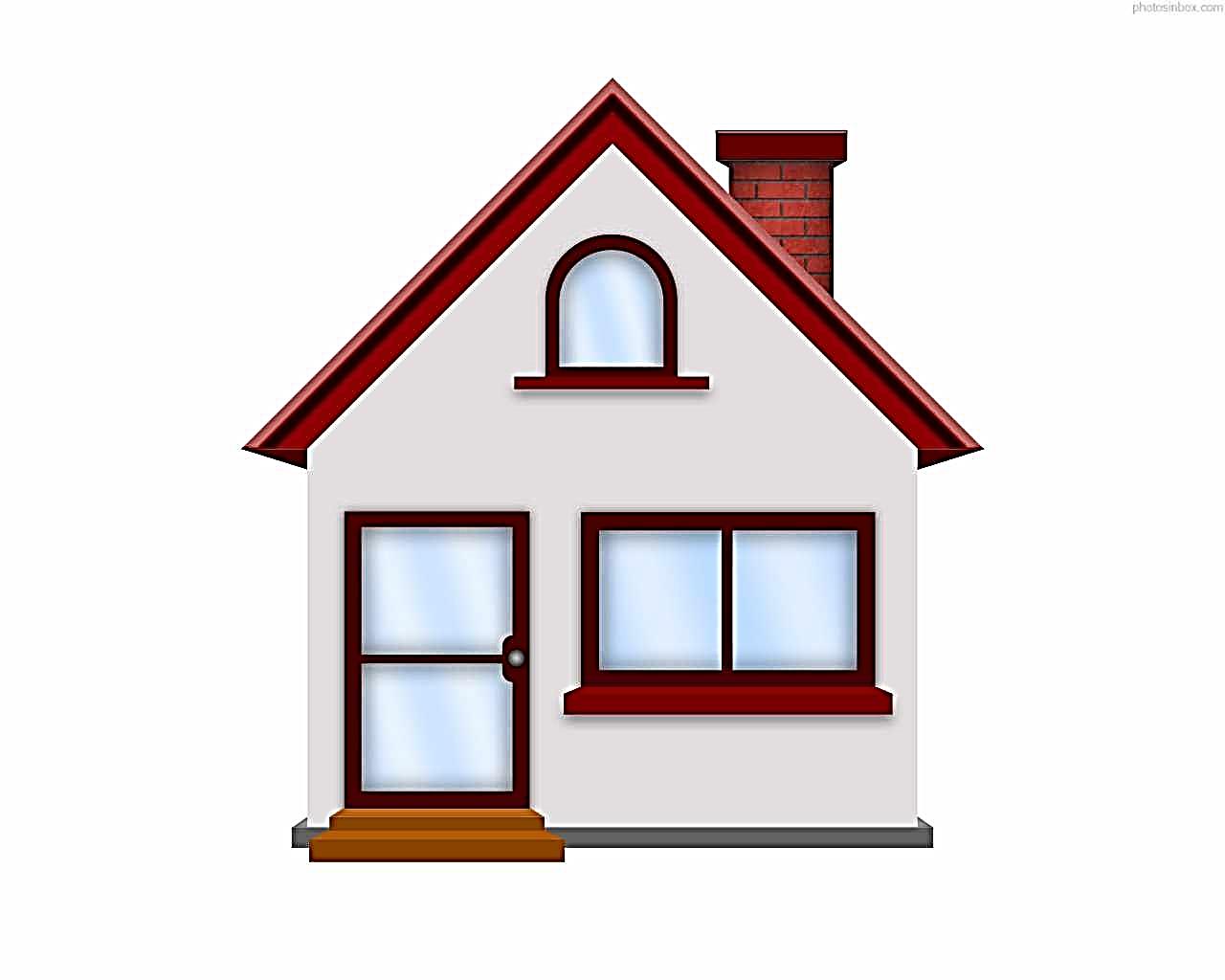 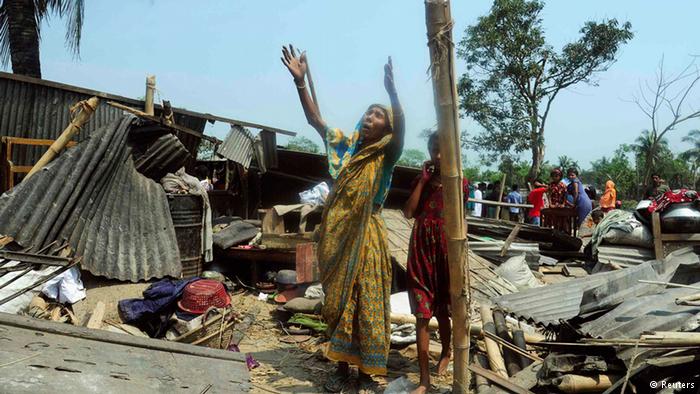 ভৌগলিক অবস্থানের কারণে বাংলাদেশে প্রাকৃতিক দূর্যোগ সংঘটিত হওয়ায় জীবন ও সম্পদের যে ক্ষয়ক্ষতি হয় তার উপর ১০টি বাক্যে লিখে আনবে।
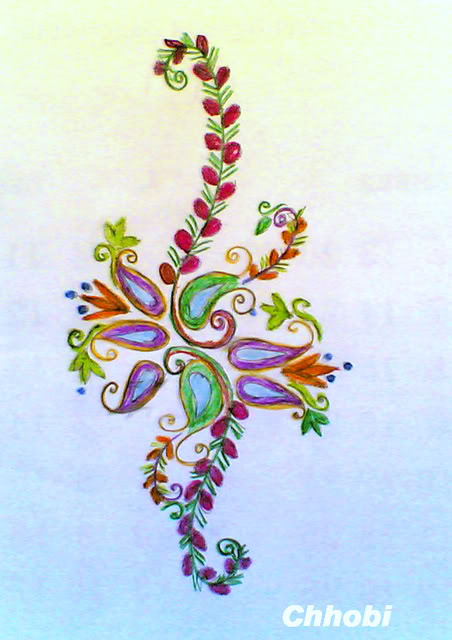 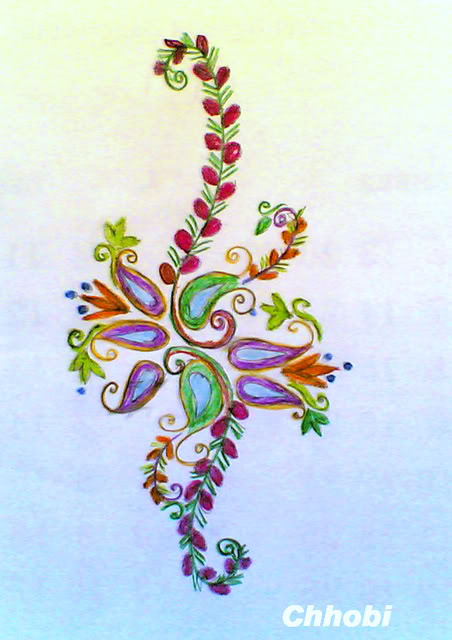 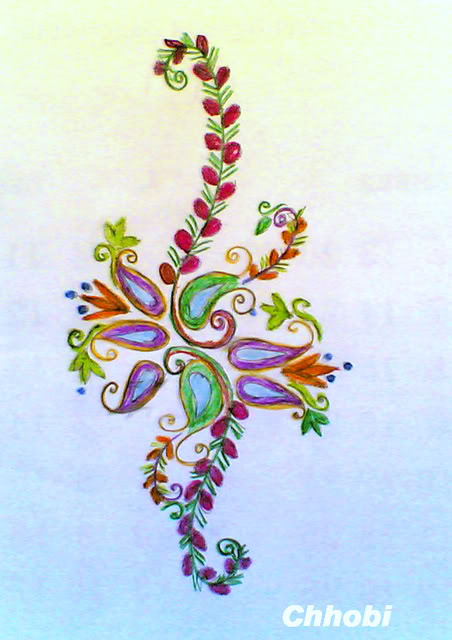 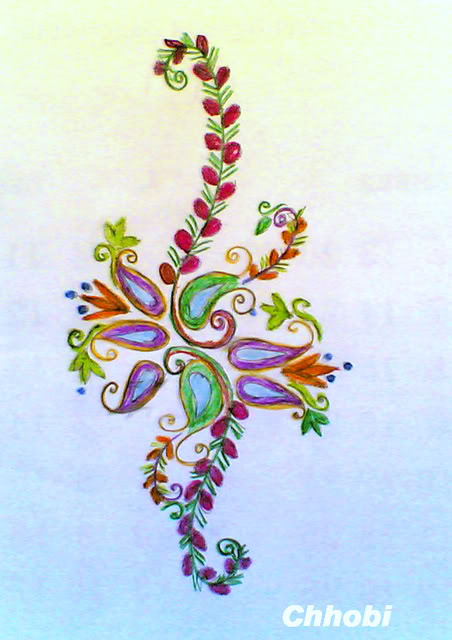 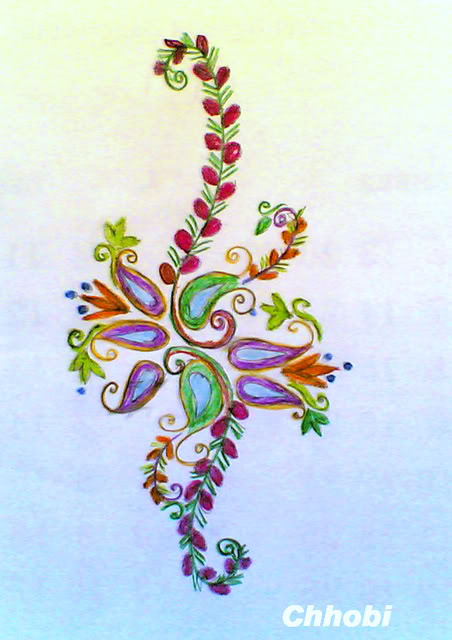 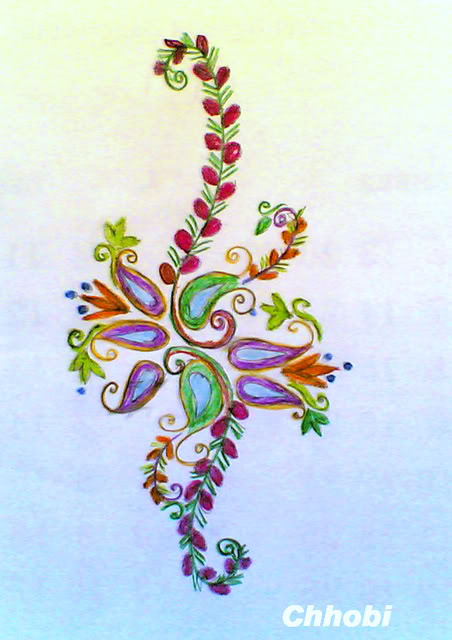 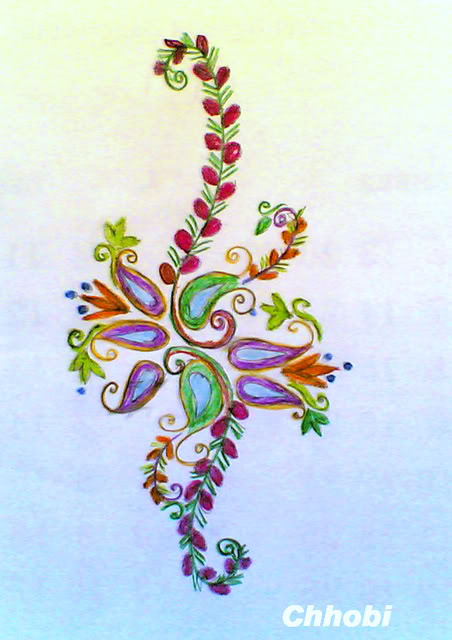 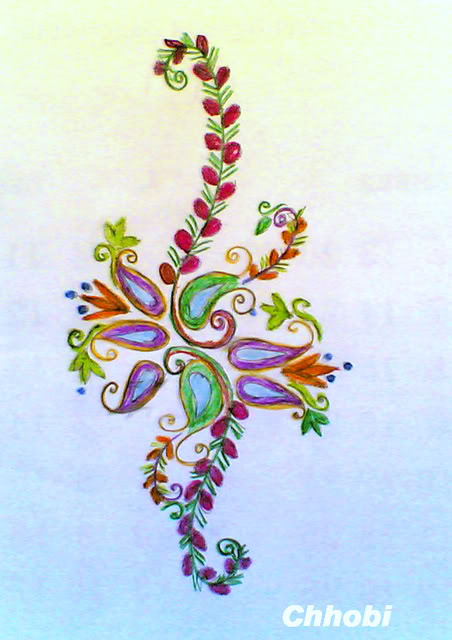 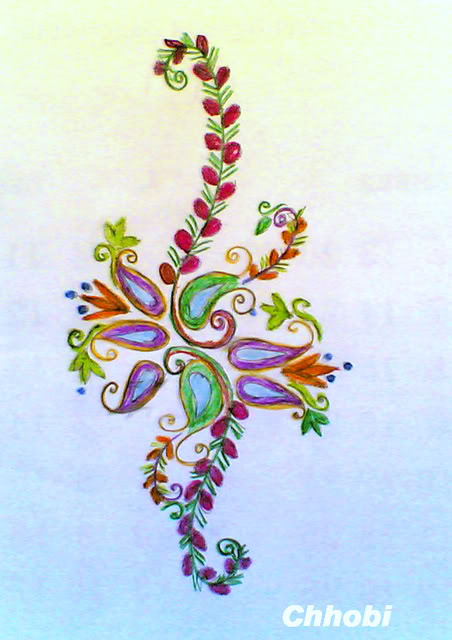 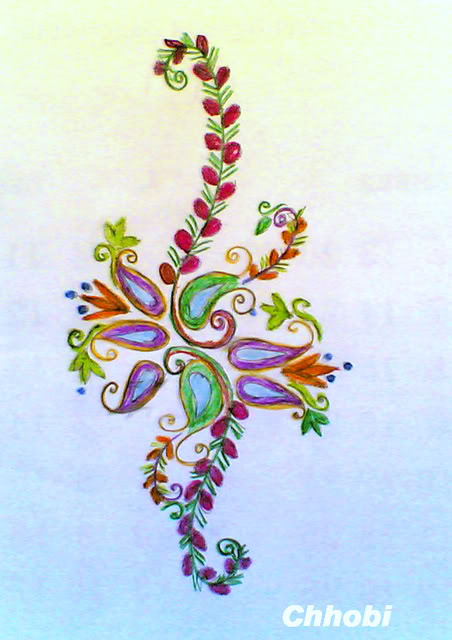 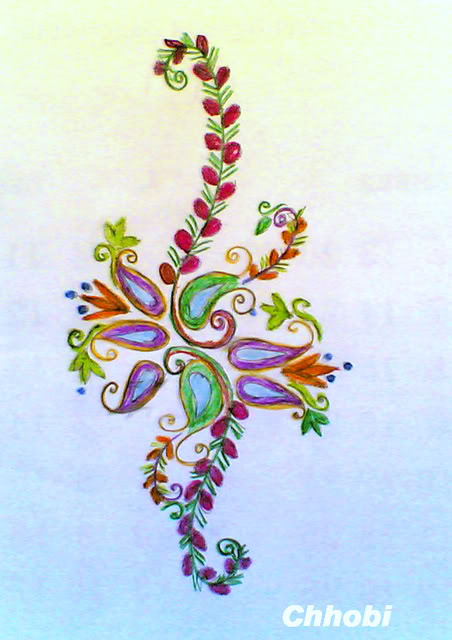 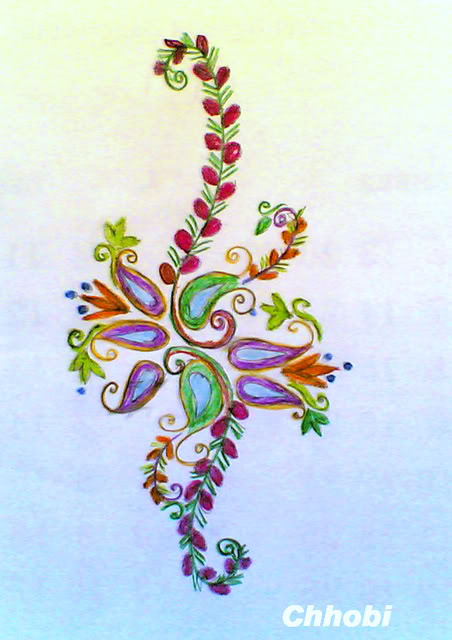 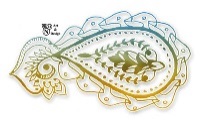 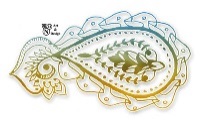 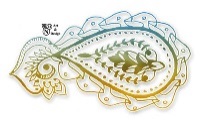 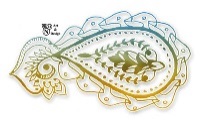 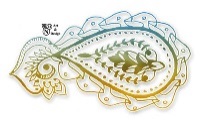 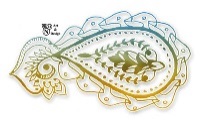 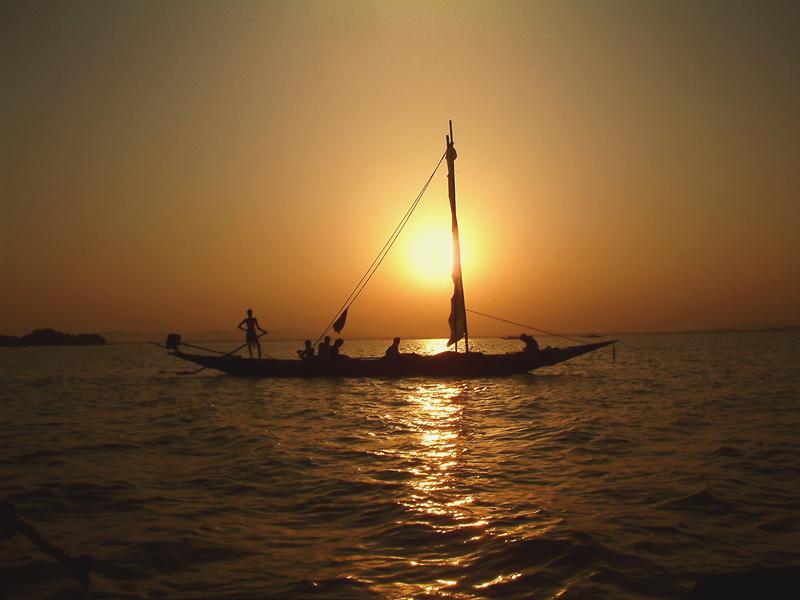 ‘আমাদের দেশ আমাদের স্বর্গ’
ধন্যবাদ সকল শিক্ষার্থী
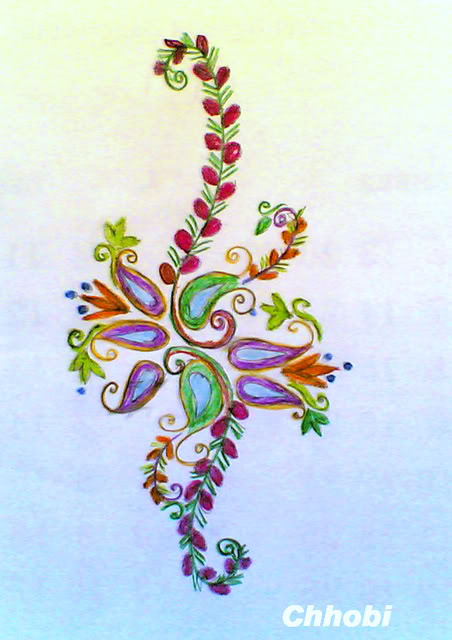 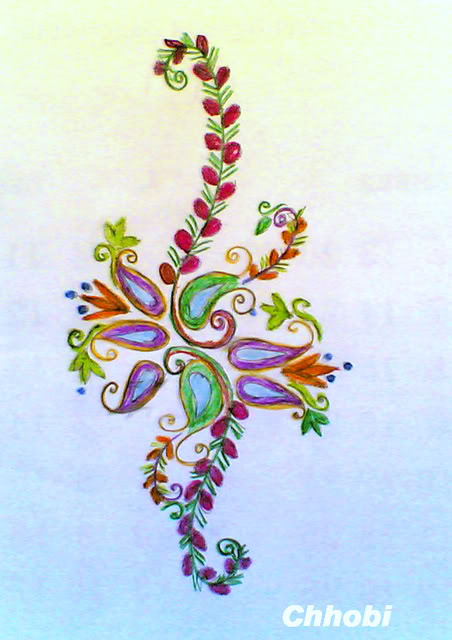 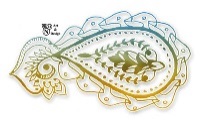 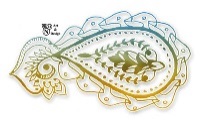 কৃতজ্ঞতা স্বীকার
শিক্ষা মন্ত্রণালয়, মাউশি, এনসিটিবি ও এটুআই-এর সংশ্লিষ্ট কর্মকর্তাবৃন্দ
এবং কন্টেন্ট সম্পাদক হিসেবে যাঁদের নির্দেশনা, পরামর্শ ও তত্ত্বাবধানে এই মডেল কন্টেন্ট সমৃদ্ধ হয়েছে তারা হলেন-
জনাব মোহাম্মদ হাবীবুল ইসলাম সুমন,
 সহকারি অধ্যাপক, টিটিসি, ময়মনসিংহ।
জনাব রফিকুল ইসলাম, 
সহকারি অধ্যাপক, টিটিসি, পাবনা।